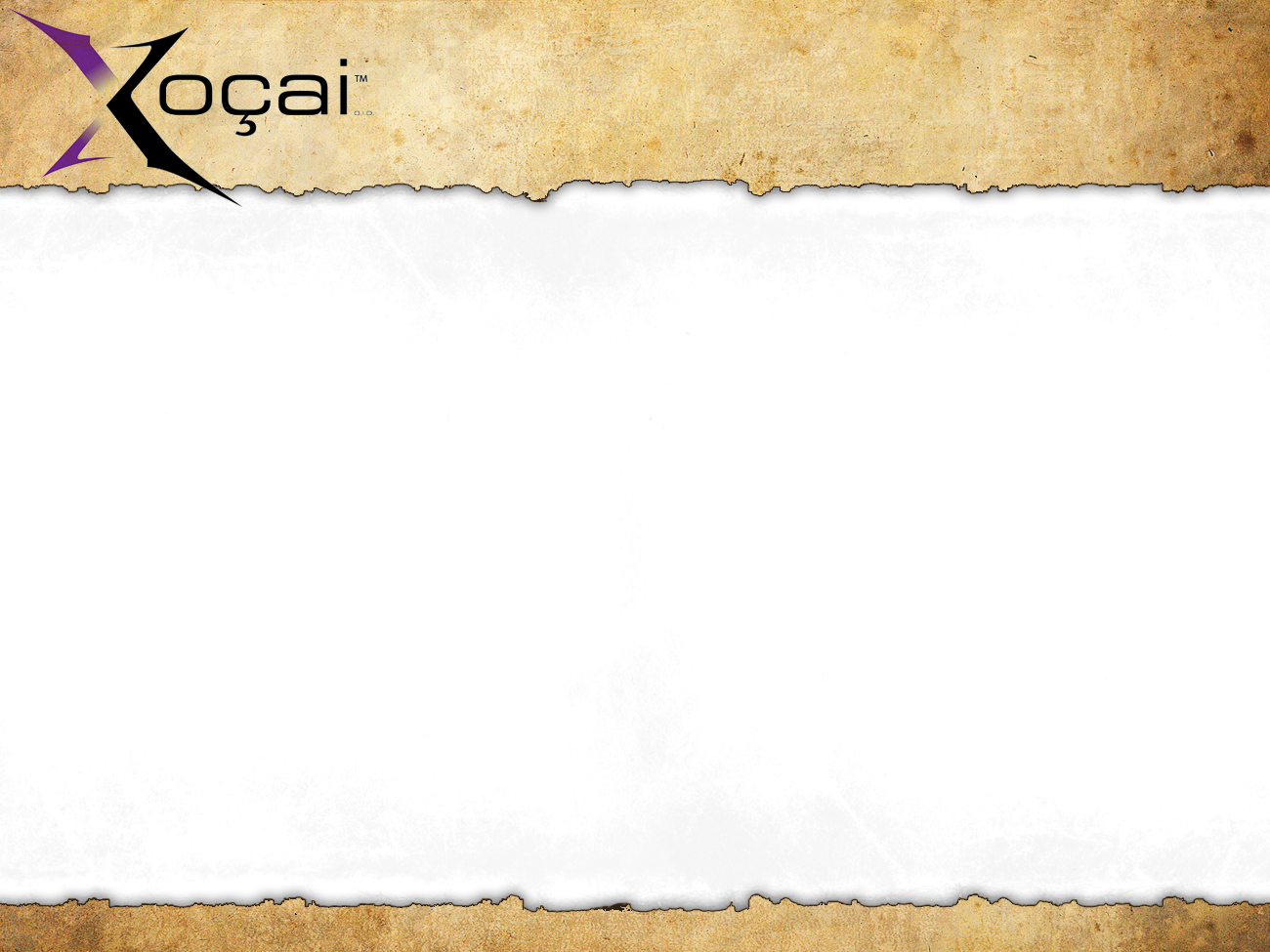 Congratulations!

Top 25 MXI Income Earners for 2009:

			#6	Jared Overton
			#9  	Connie Holstein
			#12  	Paul Engemann
			#15  	Felix Gudino
			#16  	JJ & Raina Birden
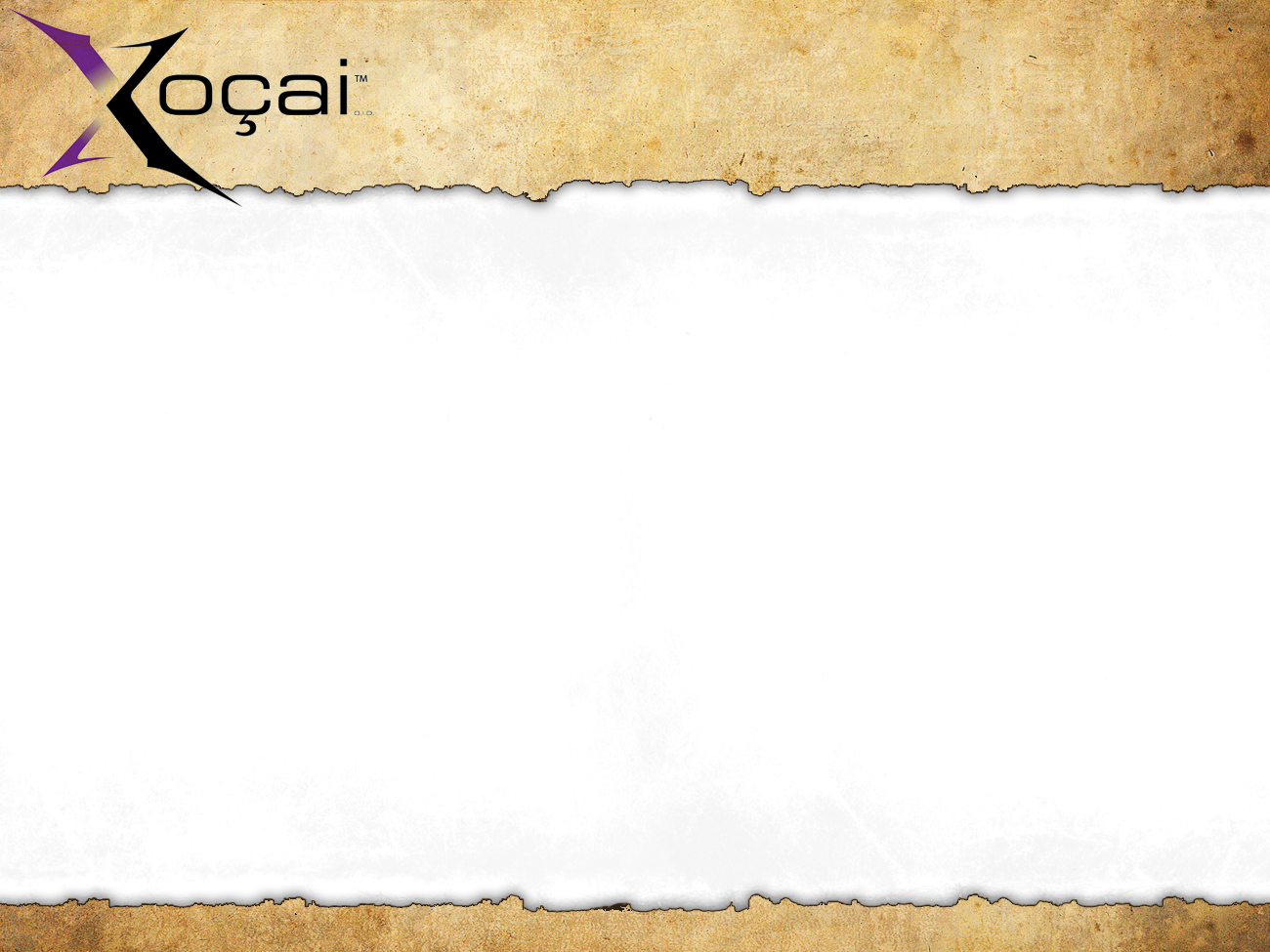 Congratulations!

2009 Presidential Executives:

			#6	Jared Overton
			#9  	Connie Holstein
			#12  	Paul Engemann
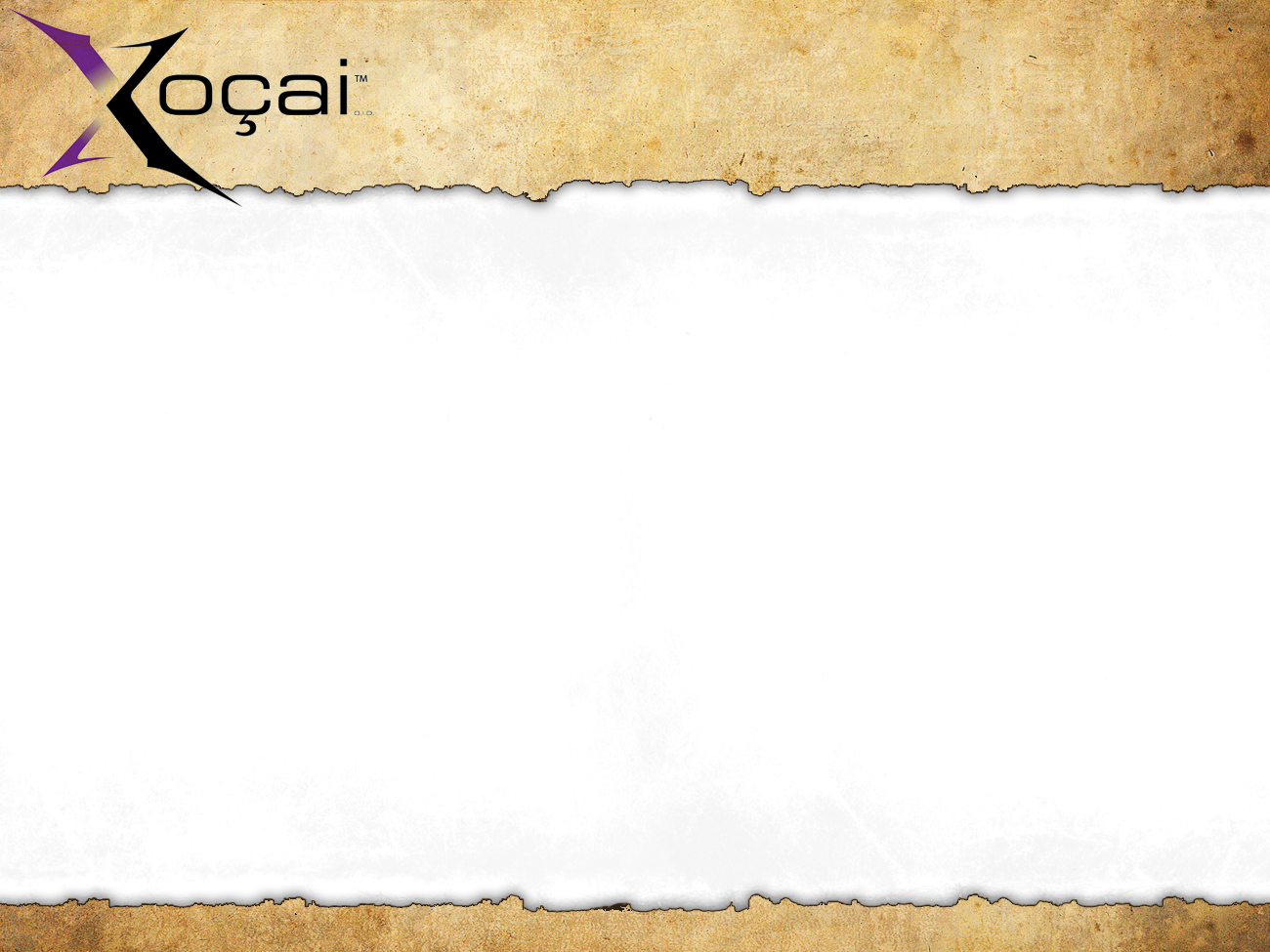 Congratulations!

2009 Diamond Executives:

			#15 	Felix Gudino
				Joe Arredondo
				Kelly McCoy
				Tibor Odor
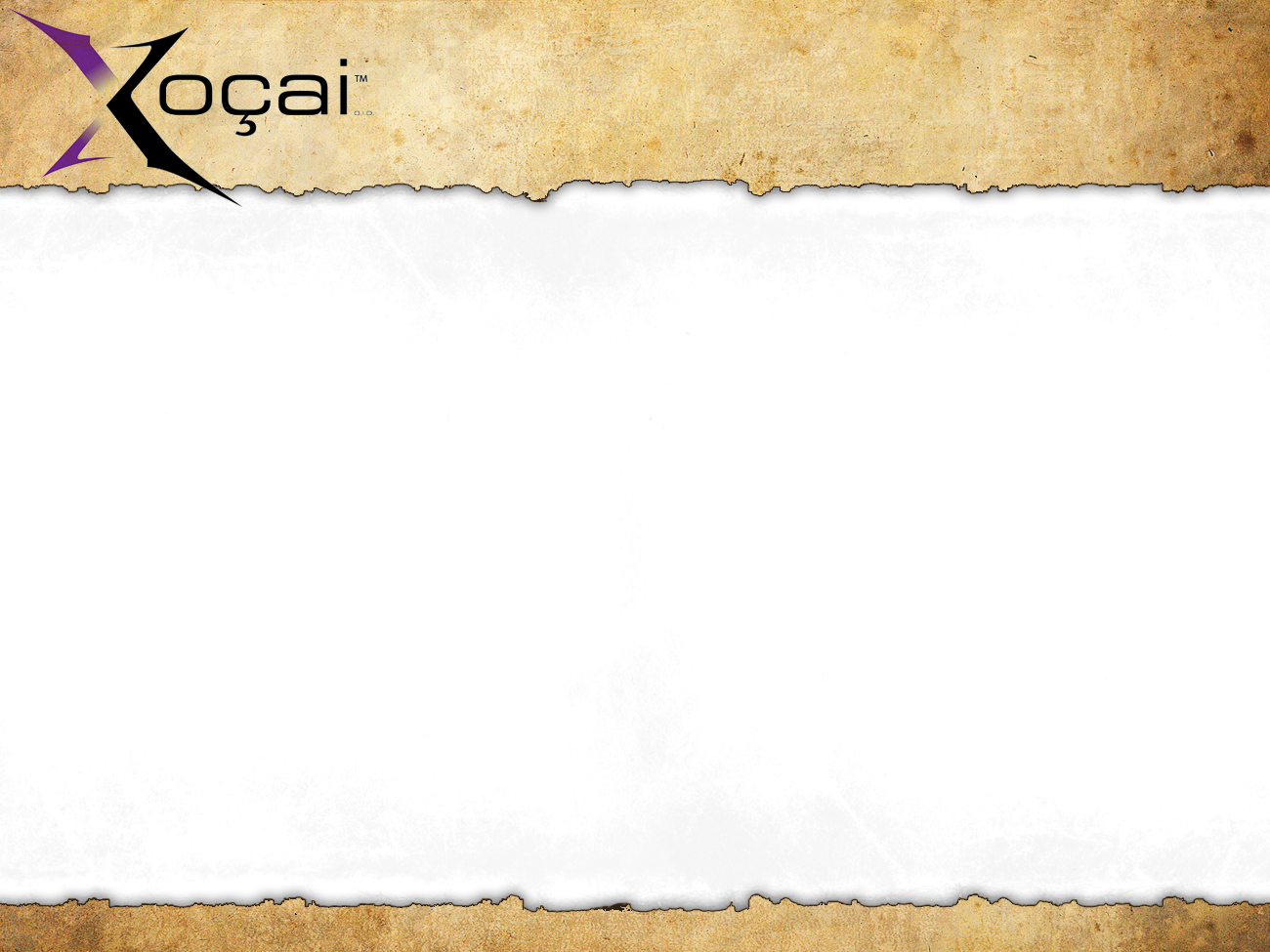 Congratulations!

2009 Double Diamond Executives:

			#16  	JJ & Raina Birden
				Bret Engemann
				Glen Overton
				Wade Erickson
				Bob Stuhr
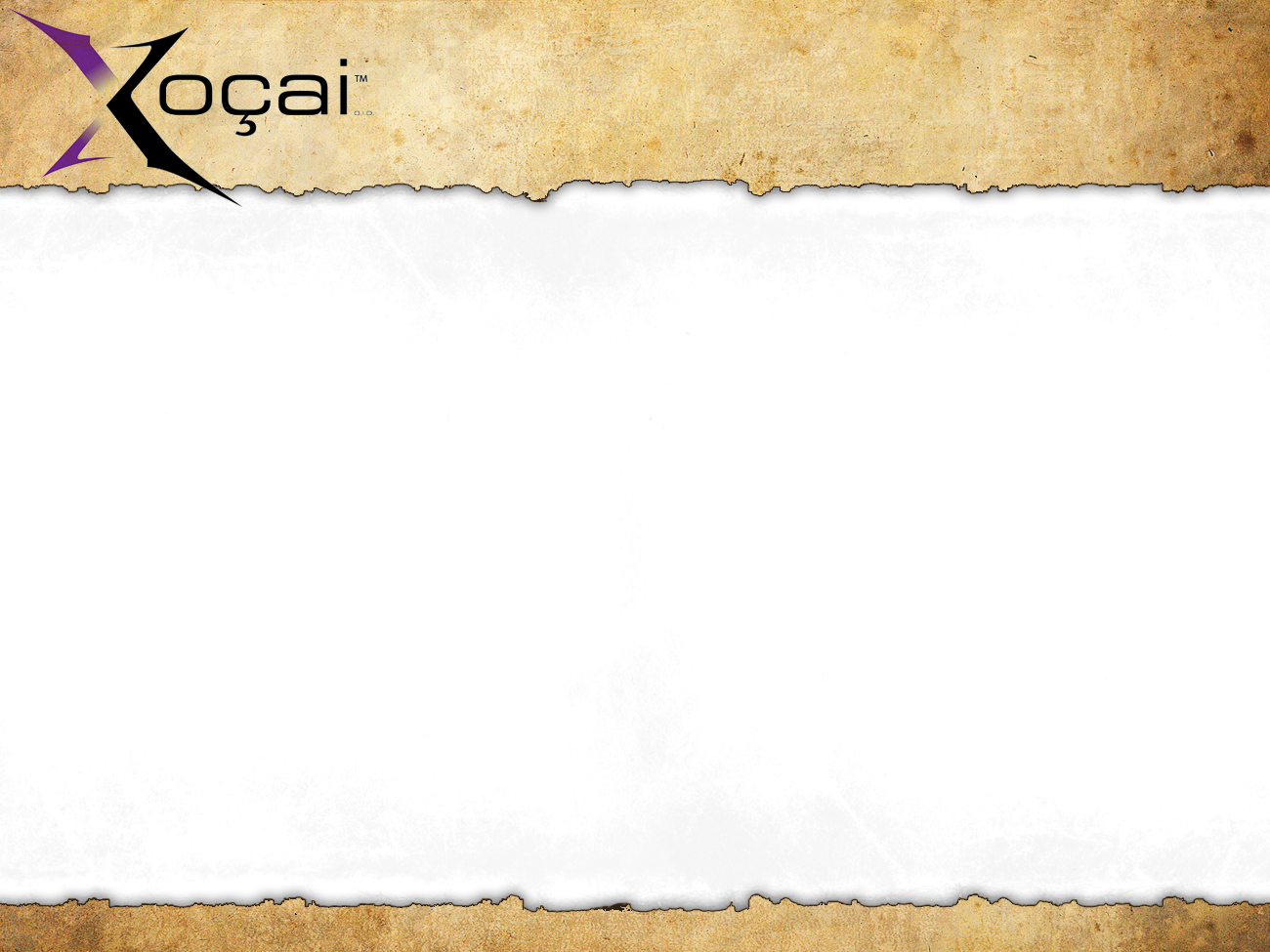 Congratulations!

2009 Platinum Executives:

				Gudrun & Lennart Brannerud
				Karl Engemann
				Shawn & Laura Gregory
				Team Overbeek-Eckert
				Kaye Wing
				Kathy Woodward
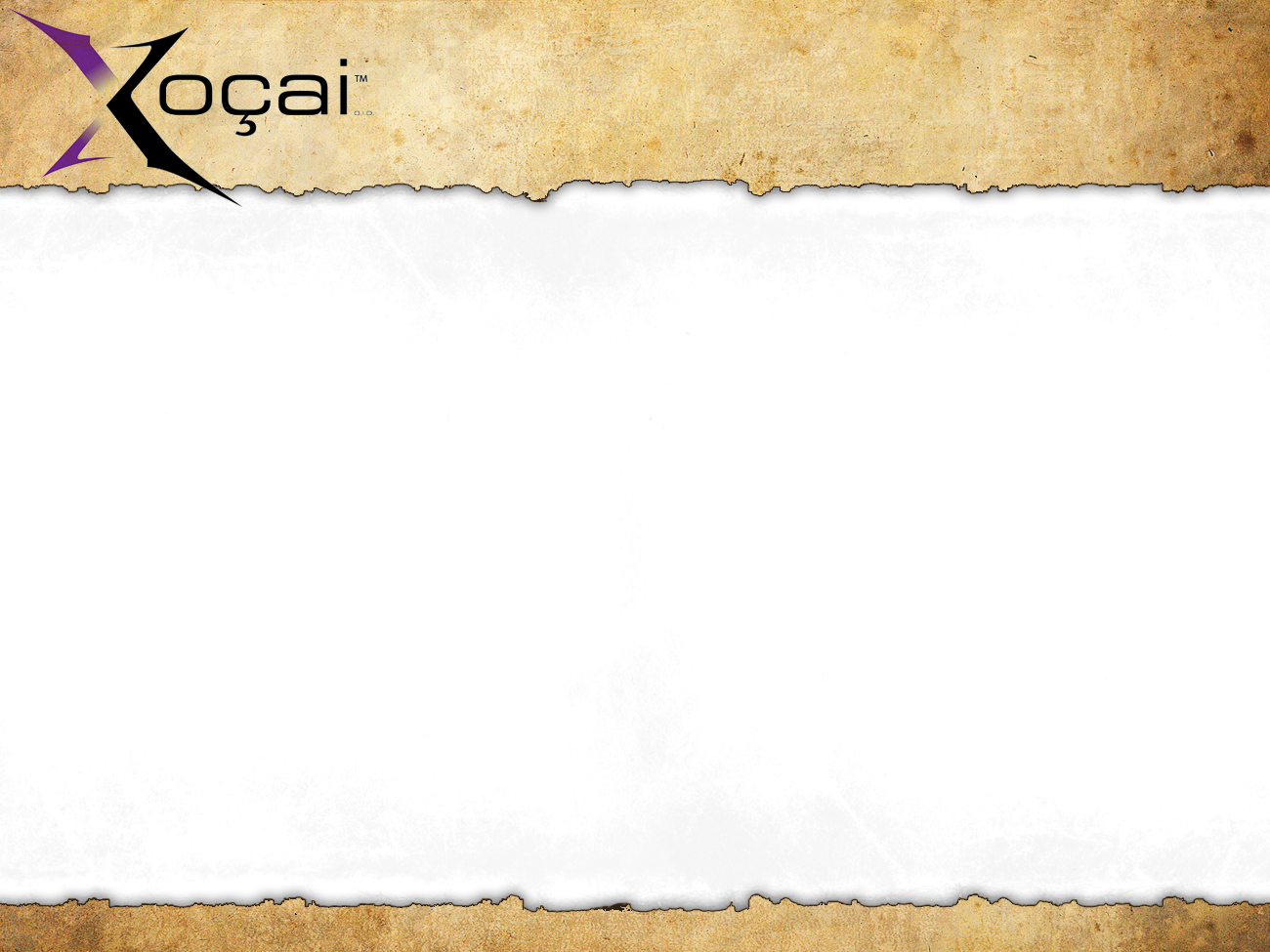 Congratulations!

…18 Executives…
6 in Top 16 Money Earners
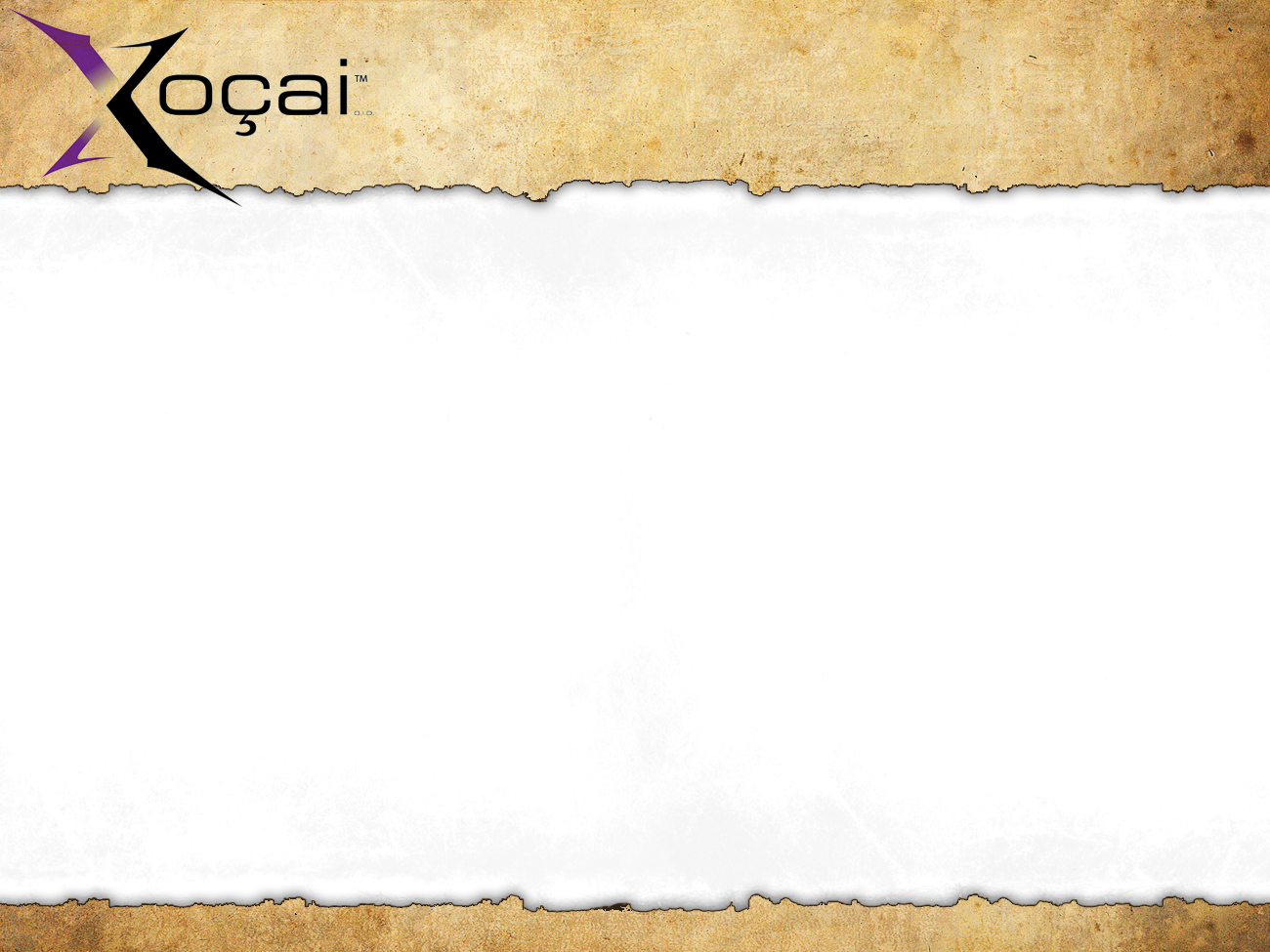 Grateful!
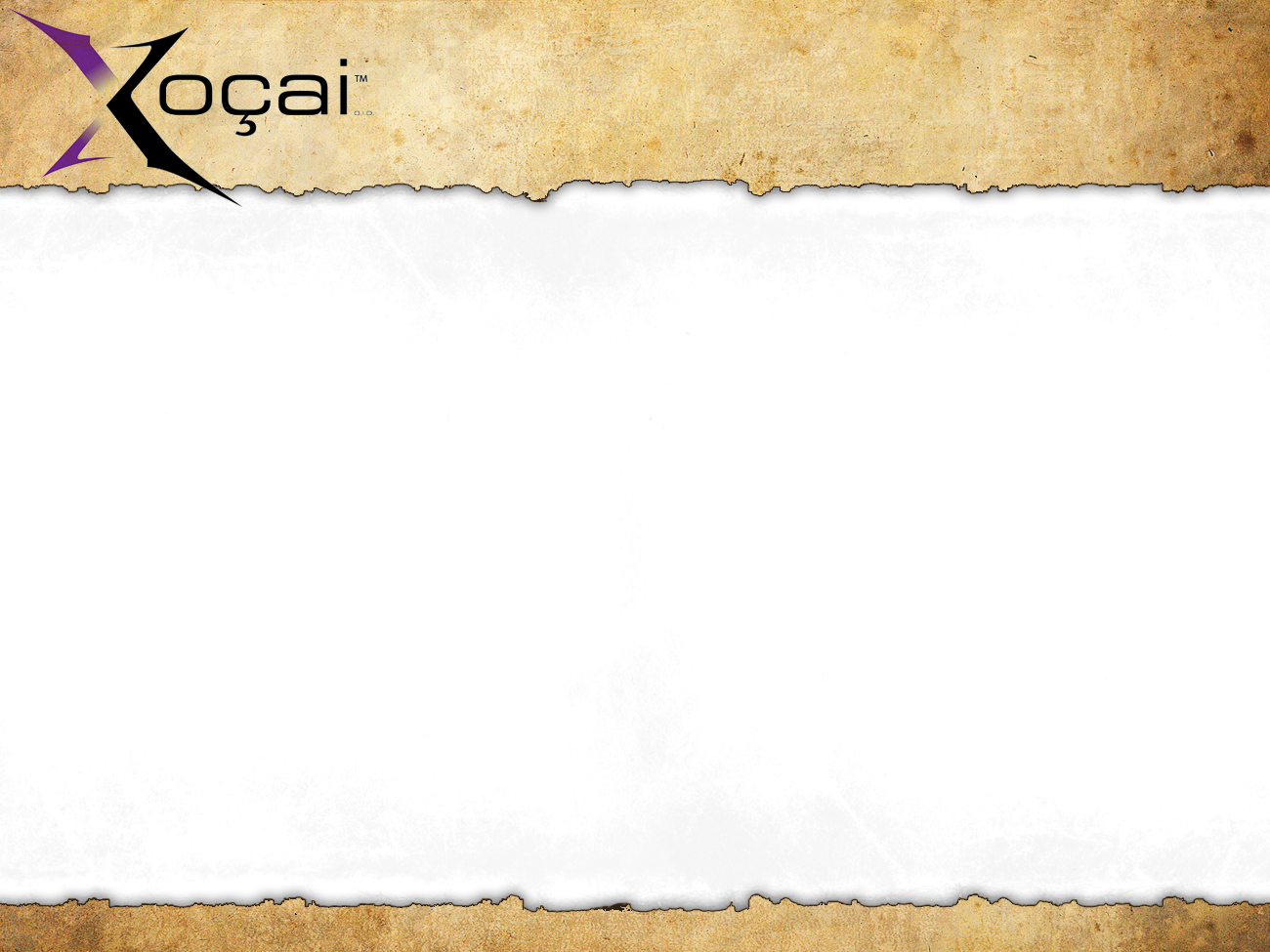 …5 Reflections…
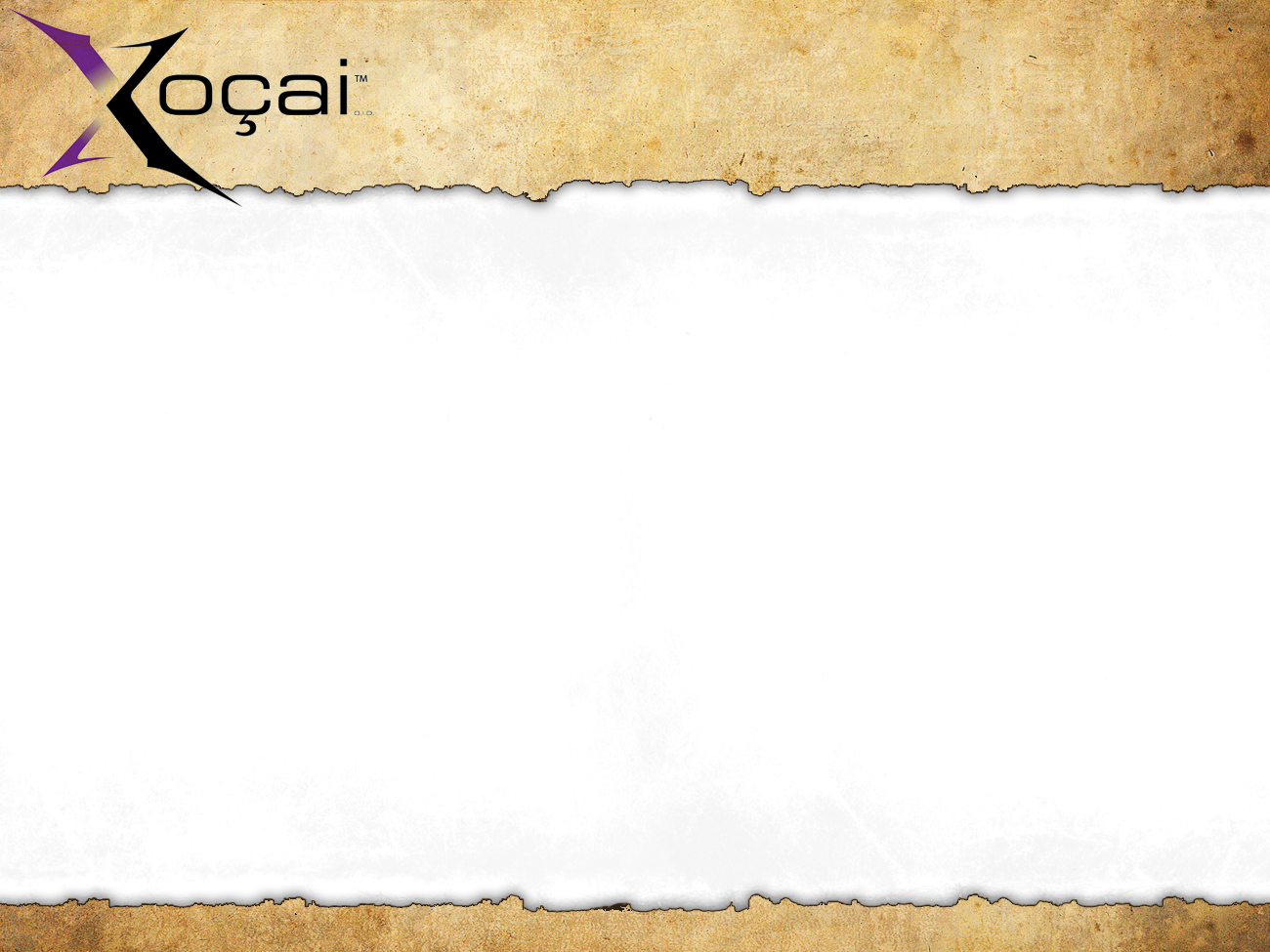 #1:  Commitment

Q:  What else can we commit to each other?
((( TIME & EFFORT )))
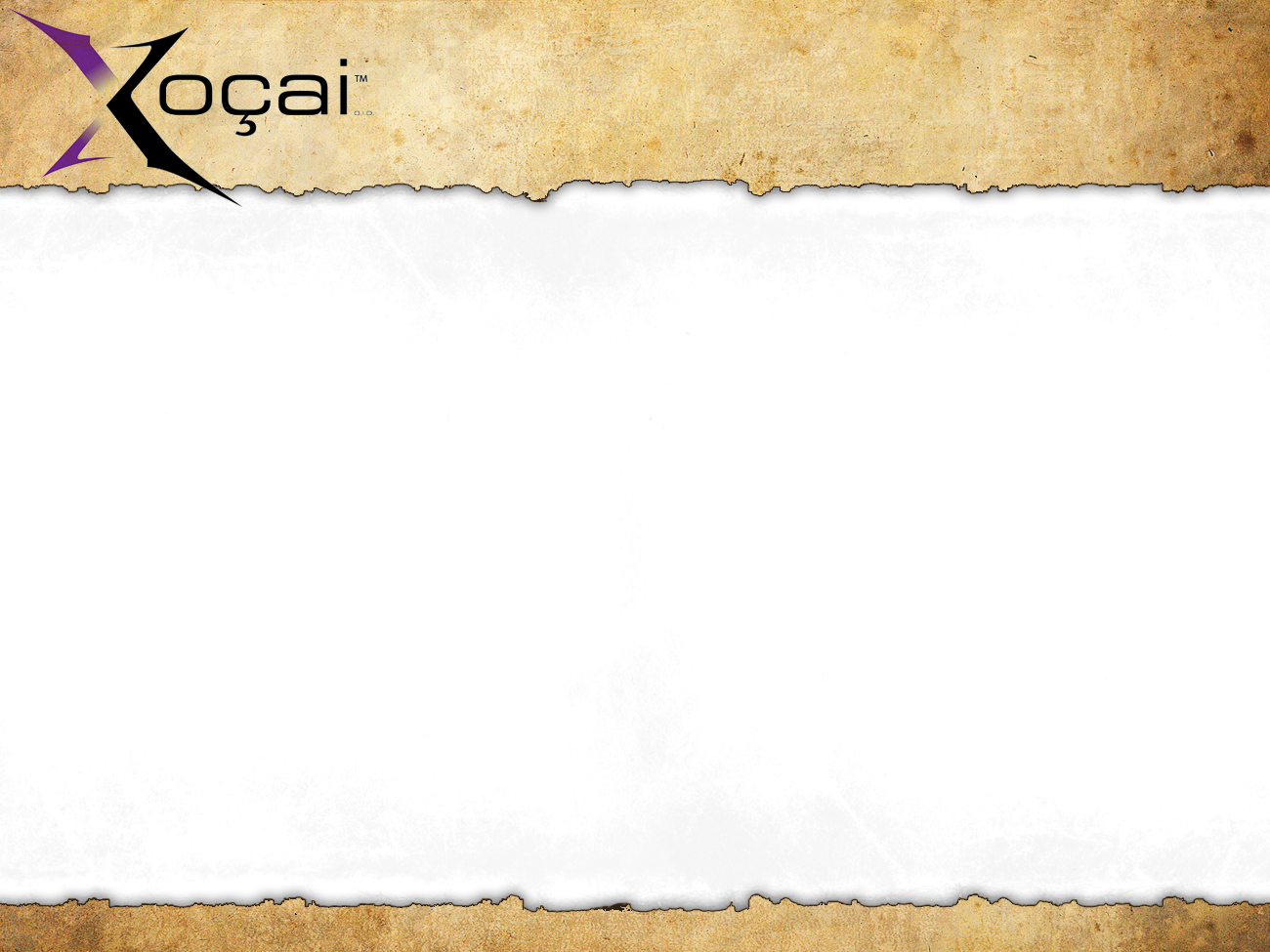 #2:  Habits

Law of Averages (Volume, $$$, Rank Advancement)
VS.
Theory of Contrasts
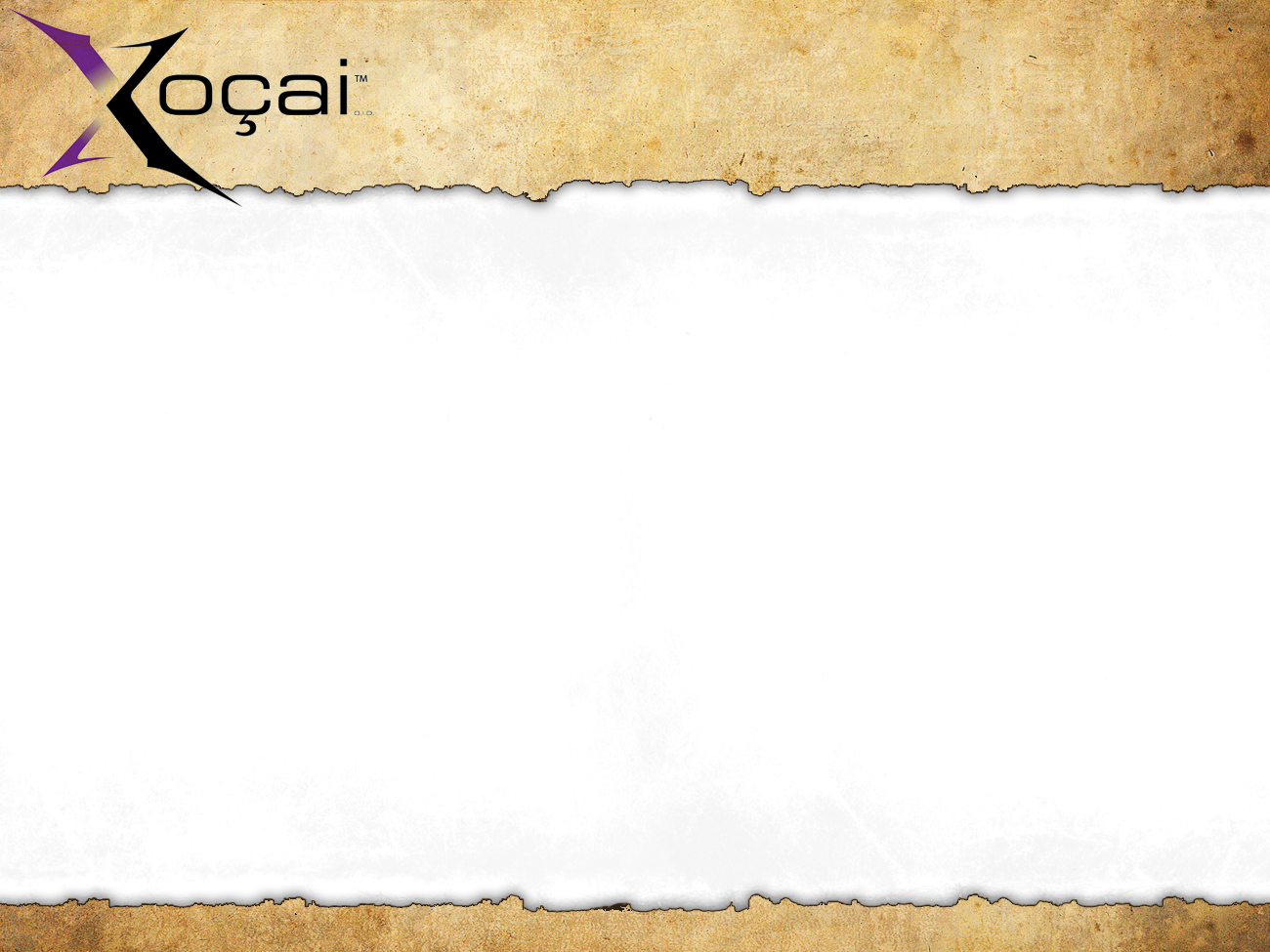 #3:  Accountability

Q:  How accountable are we to each other?
((( WEEKLY REVIEW - Results )))
((( Versus:  Goals, Schedules & Results )))
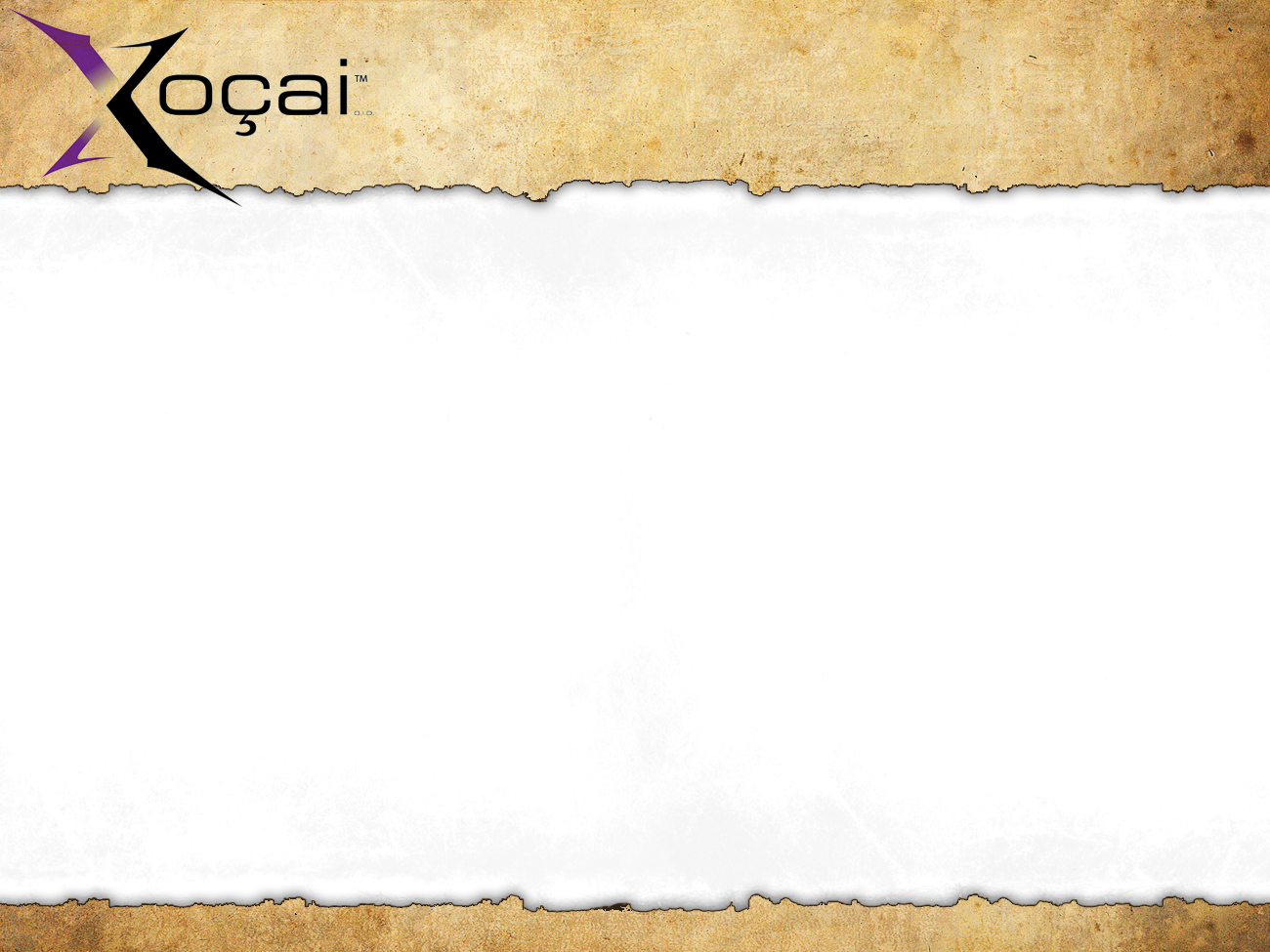 #4:  Organized

Q:  How else can we be better organized?
((( COORDINATING OUR SCHEDULES )))
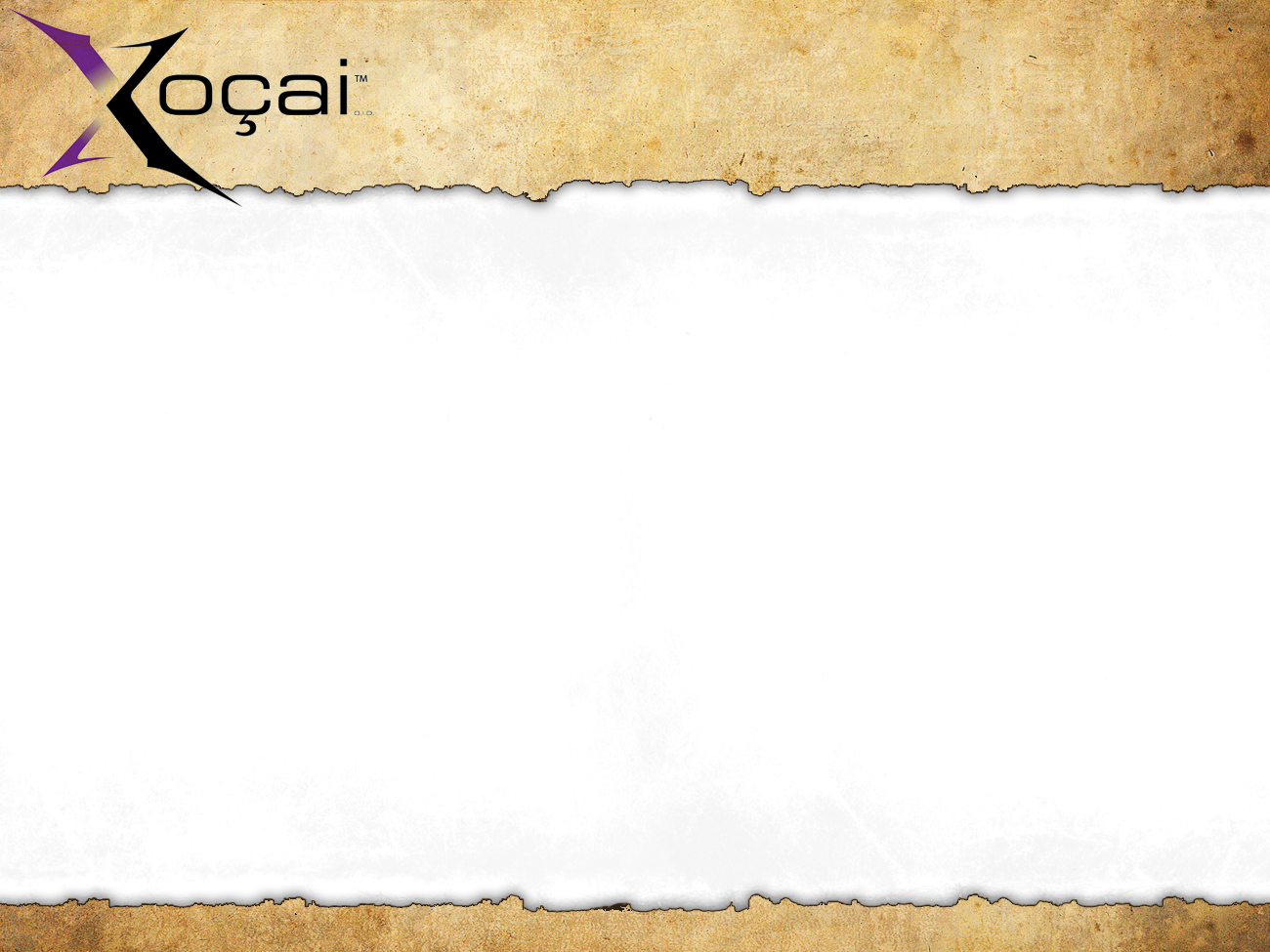 #5:  Support

Q:  What else can we do to support each other?
((( TIME or INCENTIVES )))
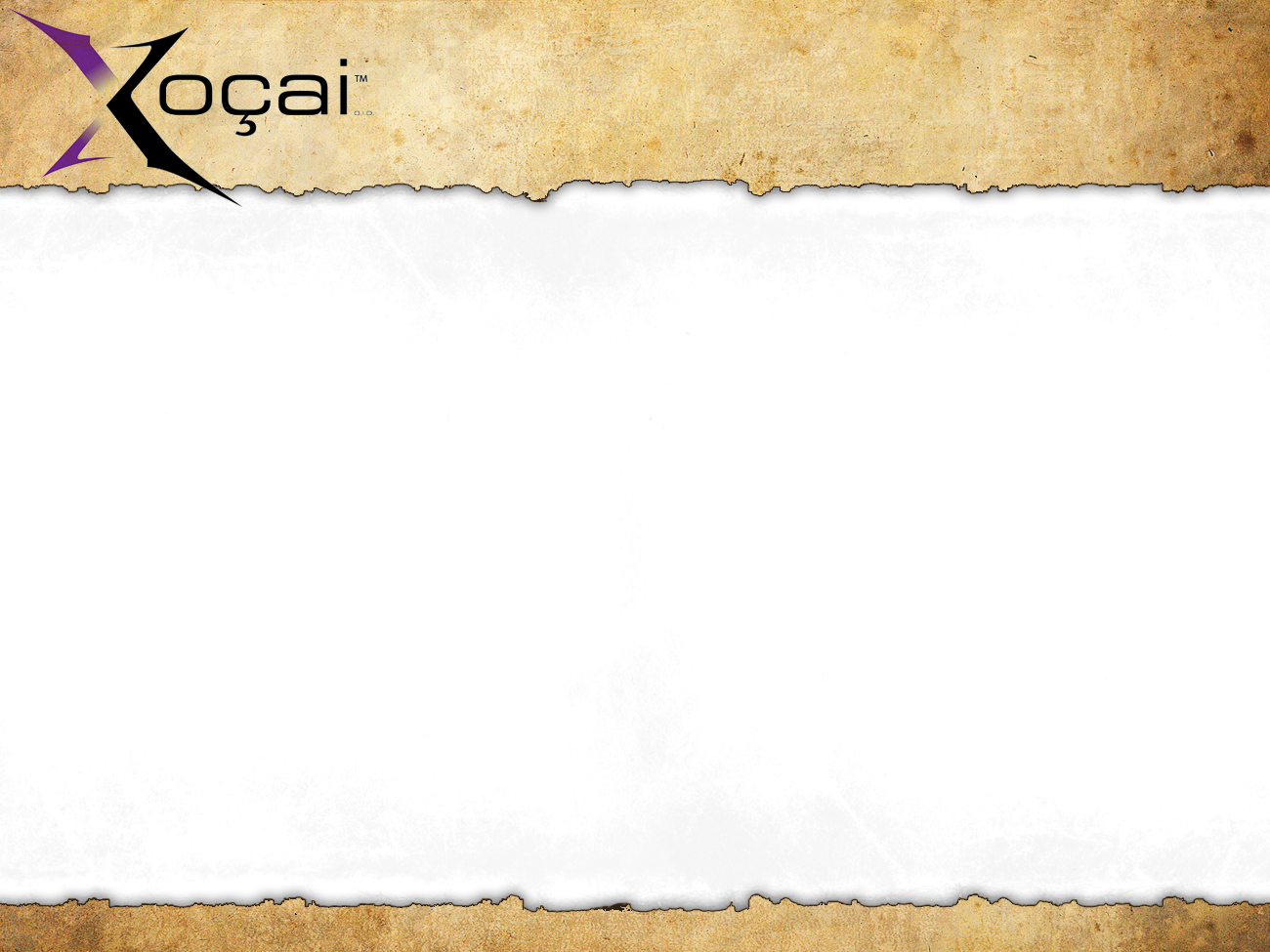 CHAOS

Commitment
Habits
Accountability
Organization
Support
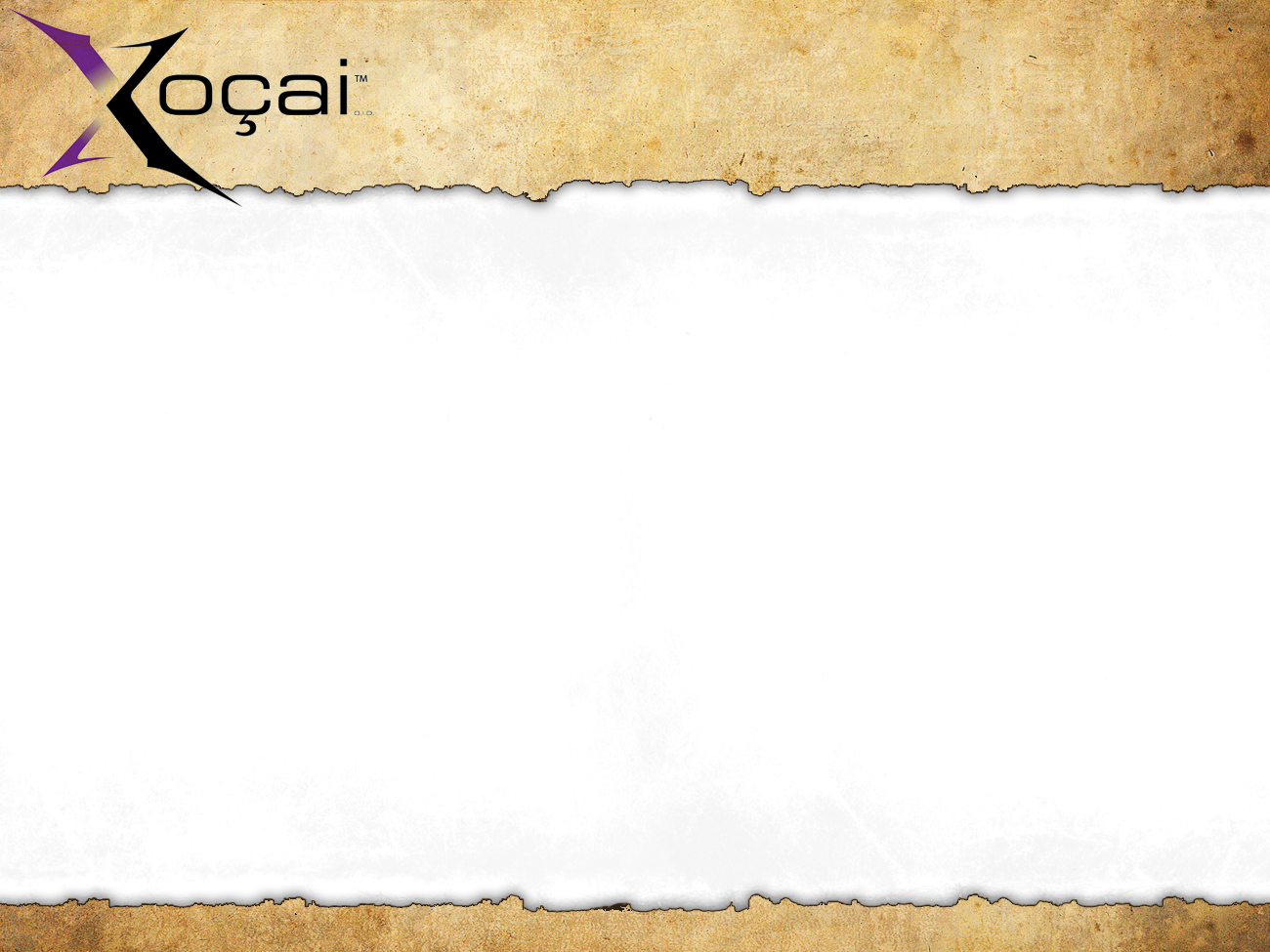 Distributor Types:

			1. Full-Time
			2. Part-Time
			3. International
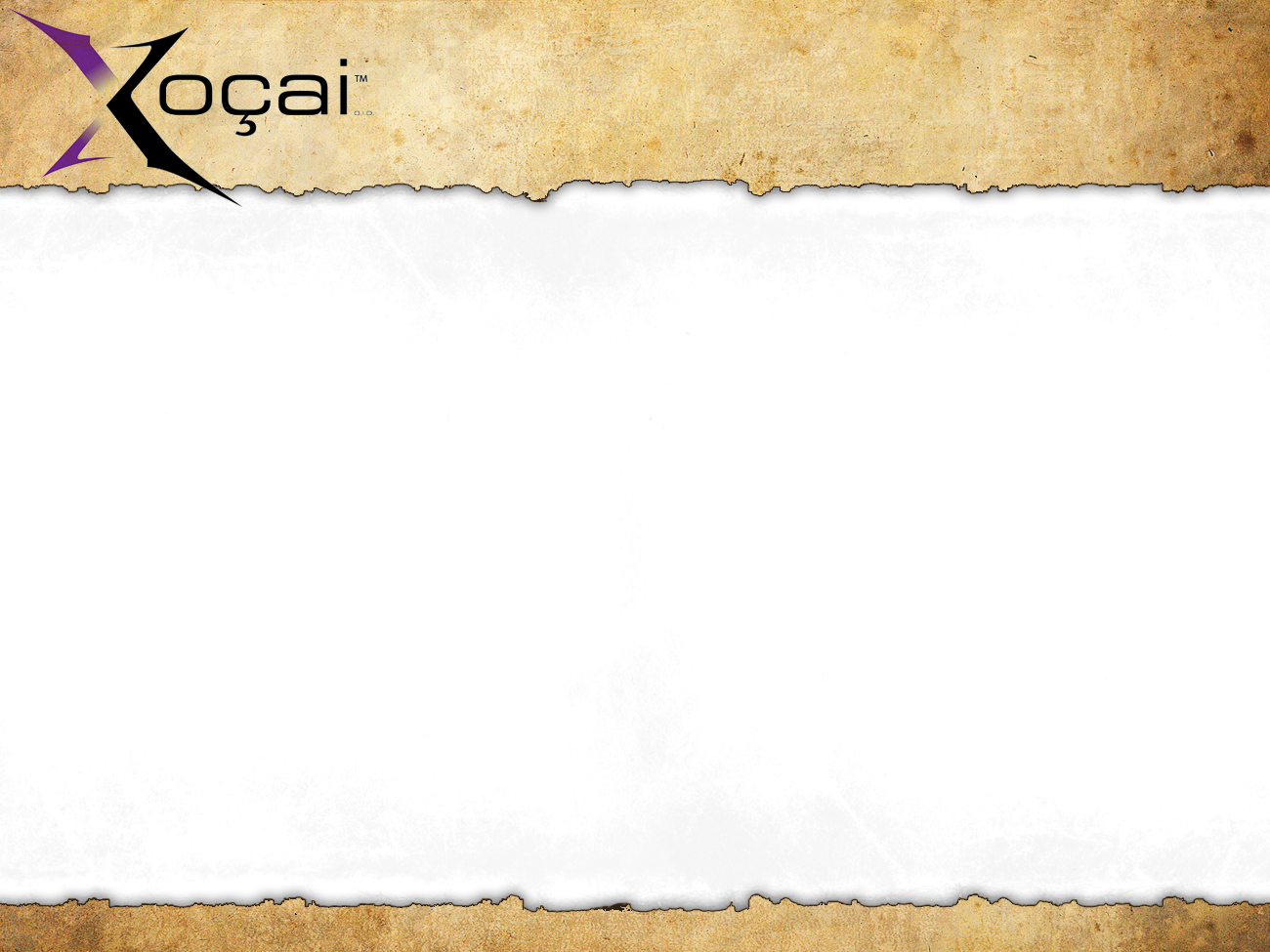 Distributor Time:

Full-Time (10%)
Part-Time (90%)
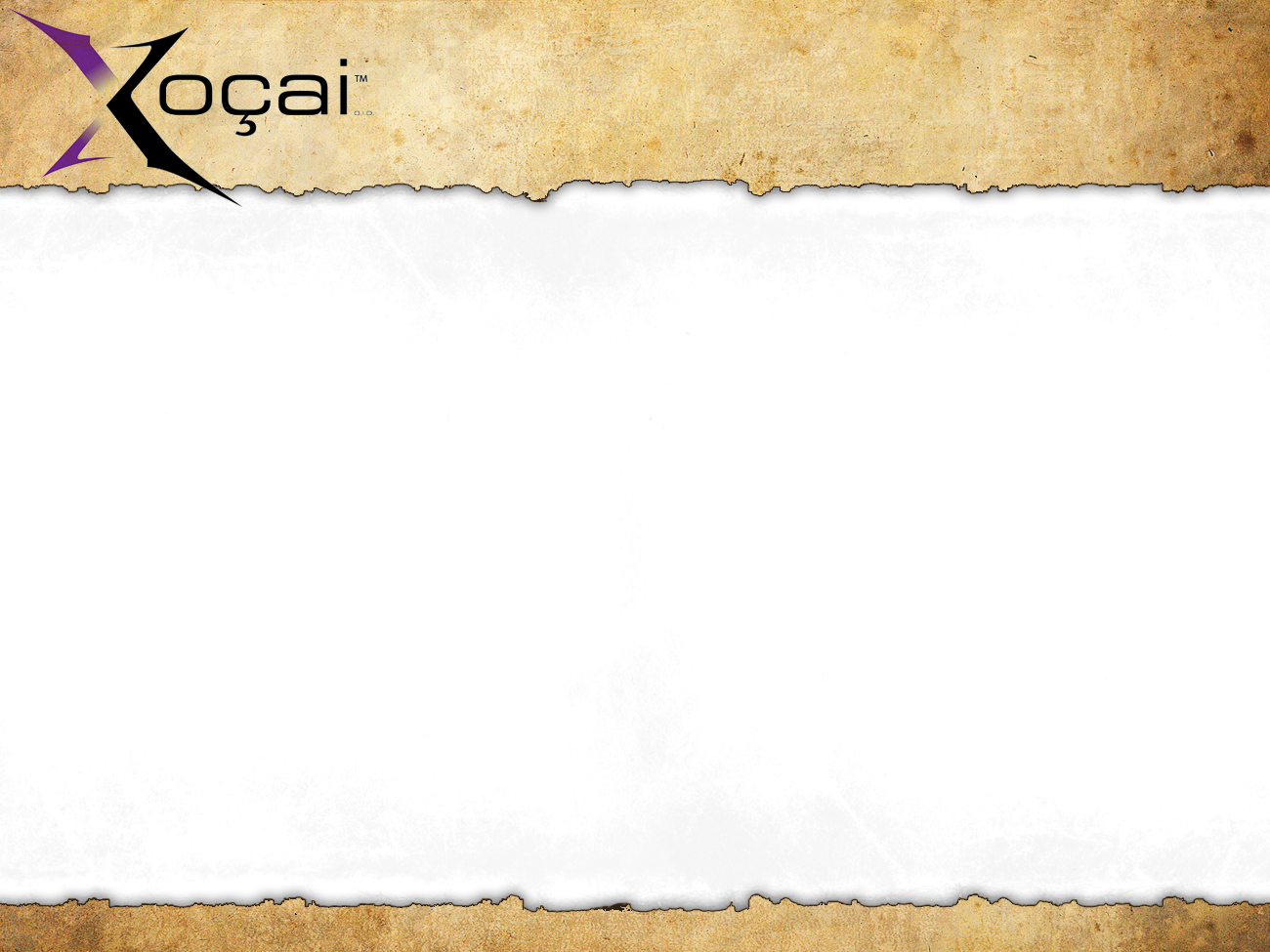 80/20 Rule:

That 20% will create 80%
The 80% will produce 20%
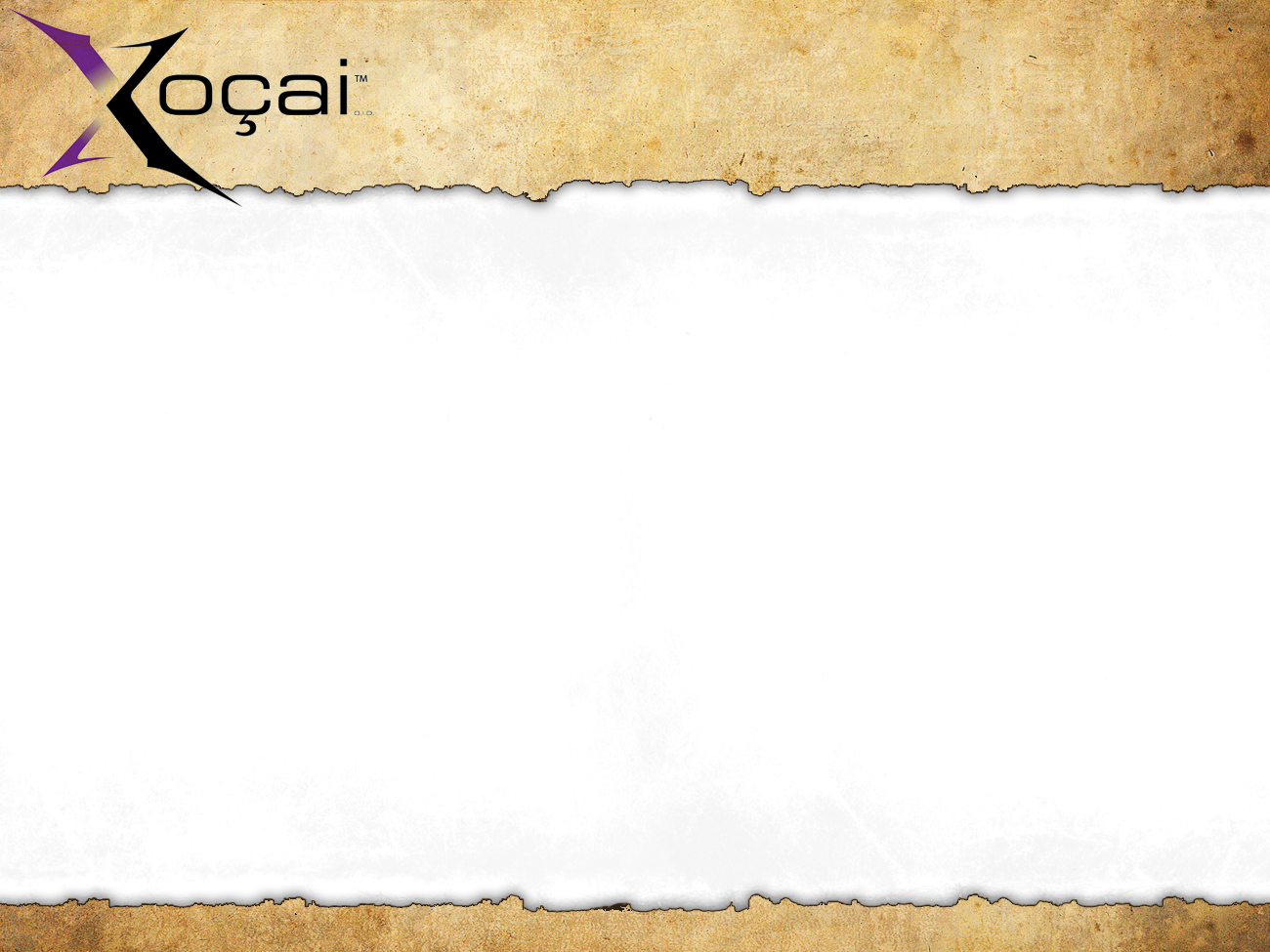 80/20 Assumption:

20% = “Full-Timers”
80% = “Part-Timers”
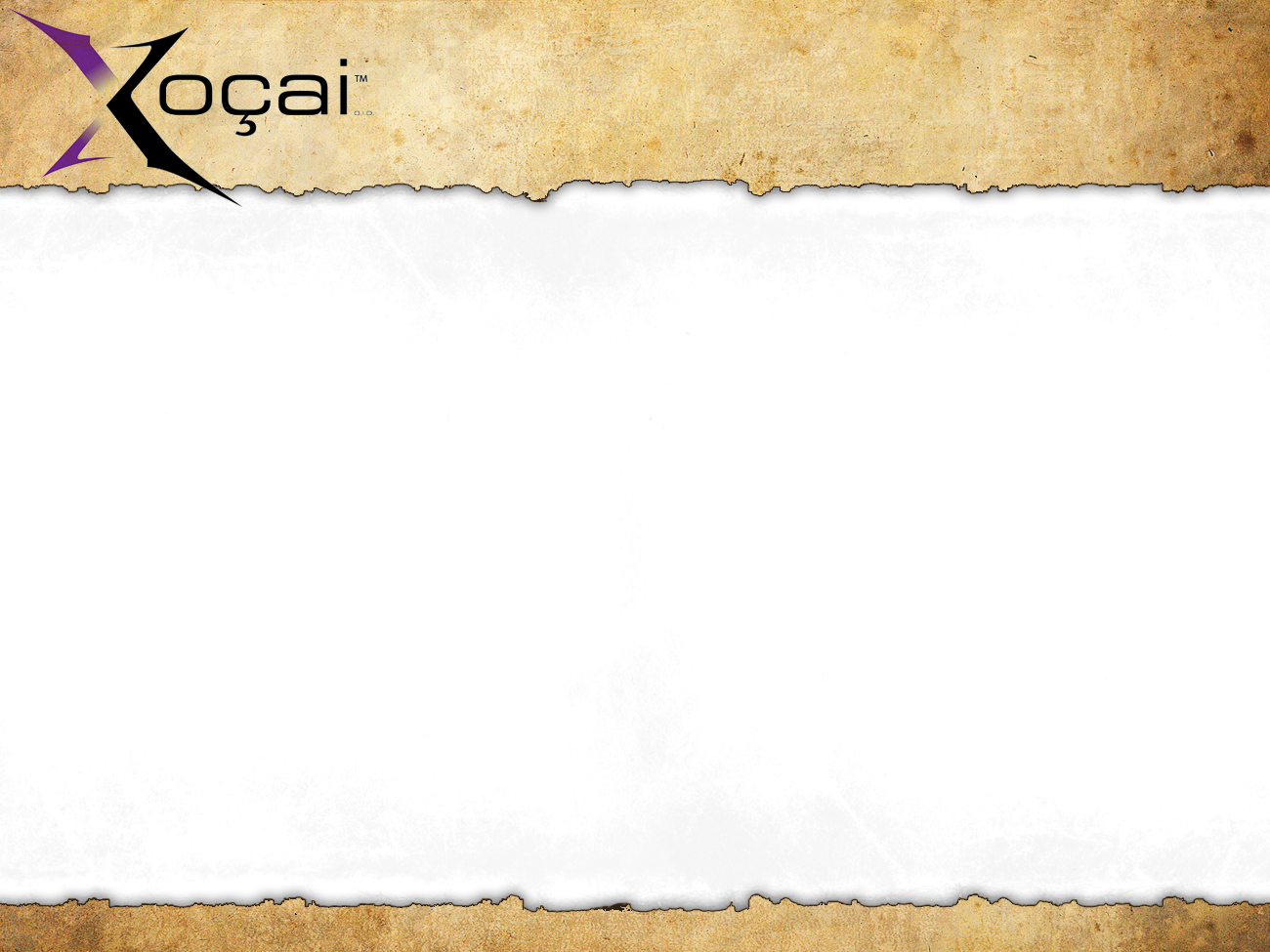 MLM Anomaly:

That “Part-Timers” DO BECOME “Full-Timers”
Q:  Does the 80/20 Rule really apply to us?
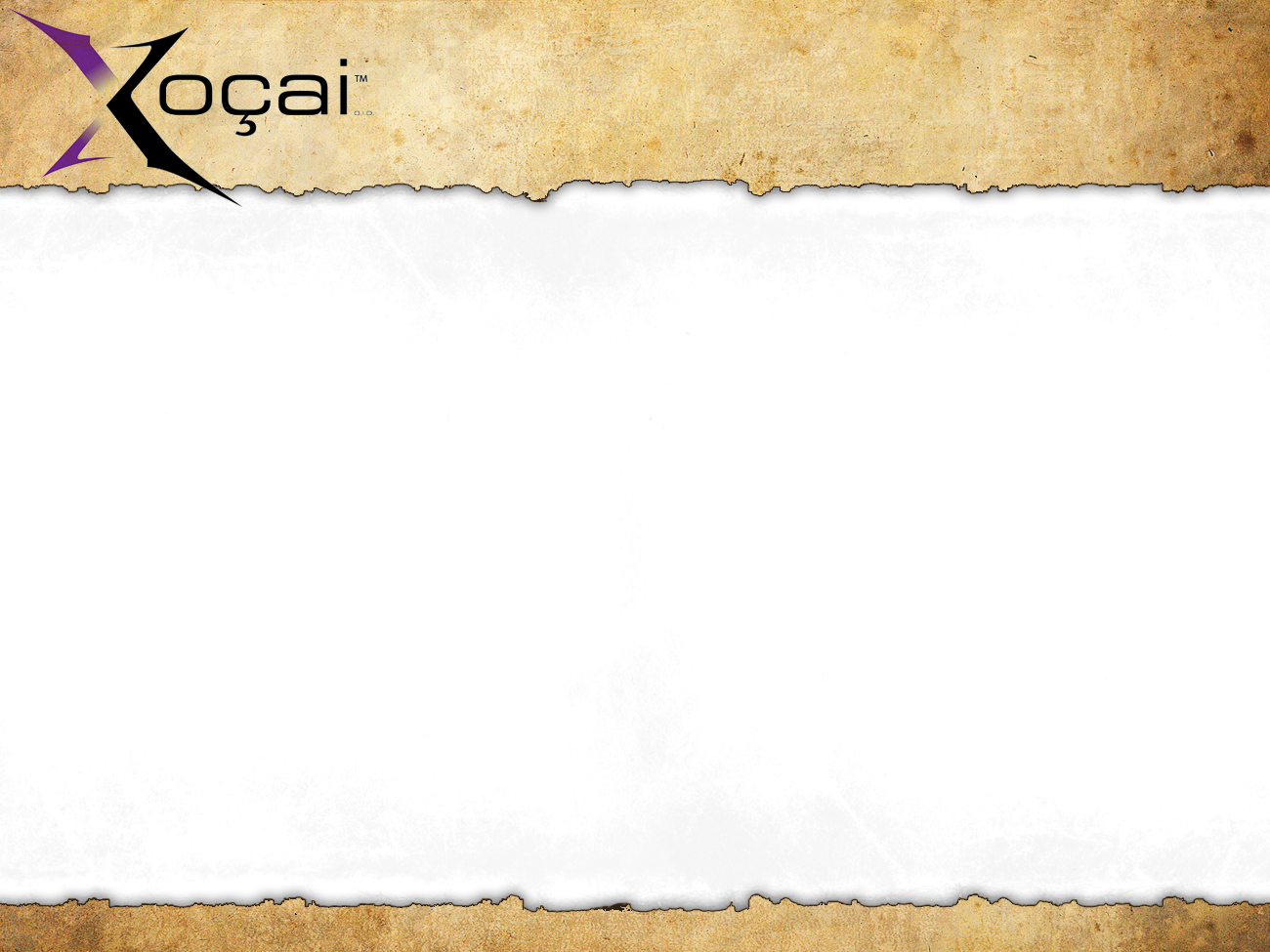 Quandary:

Q:  Are the “Full-Timers” really the 20%?
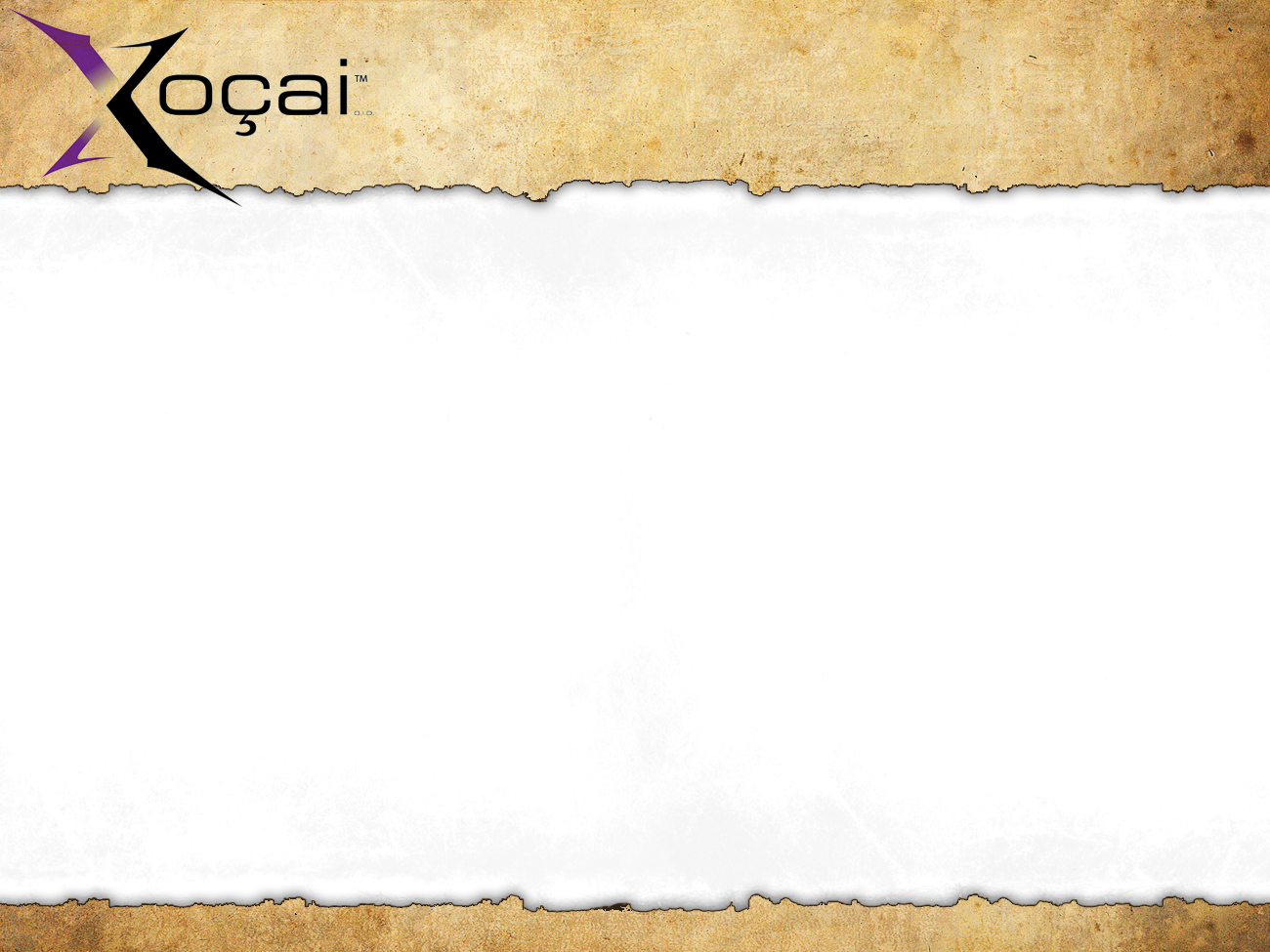 …4 Discoveries…
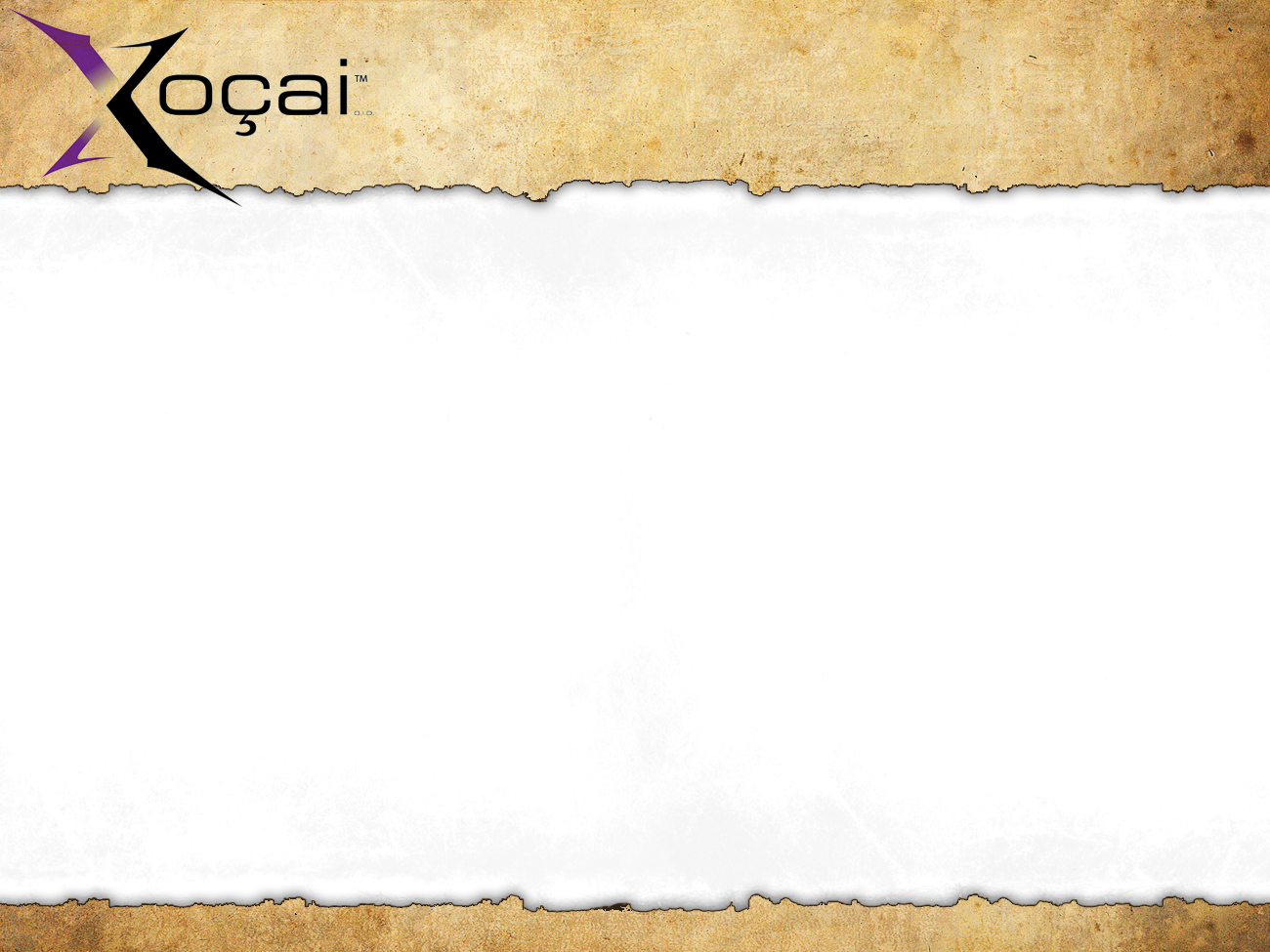 Discovery #1:

______ % of your time = “Full-Timers”?
______ % of your time = “Part-Timers”?
______ % of your time = Blended????
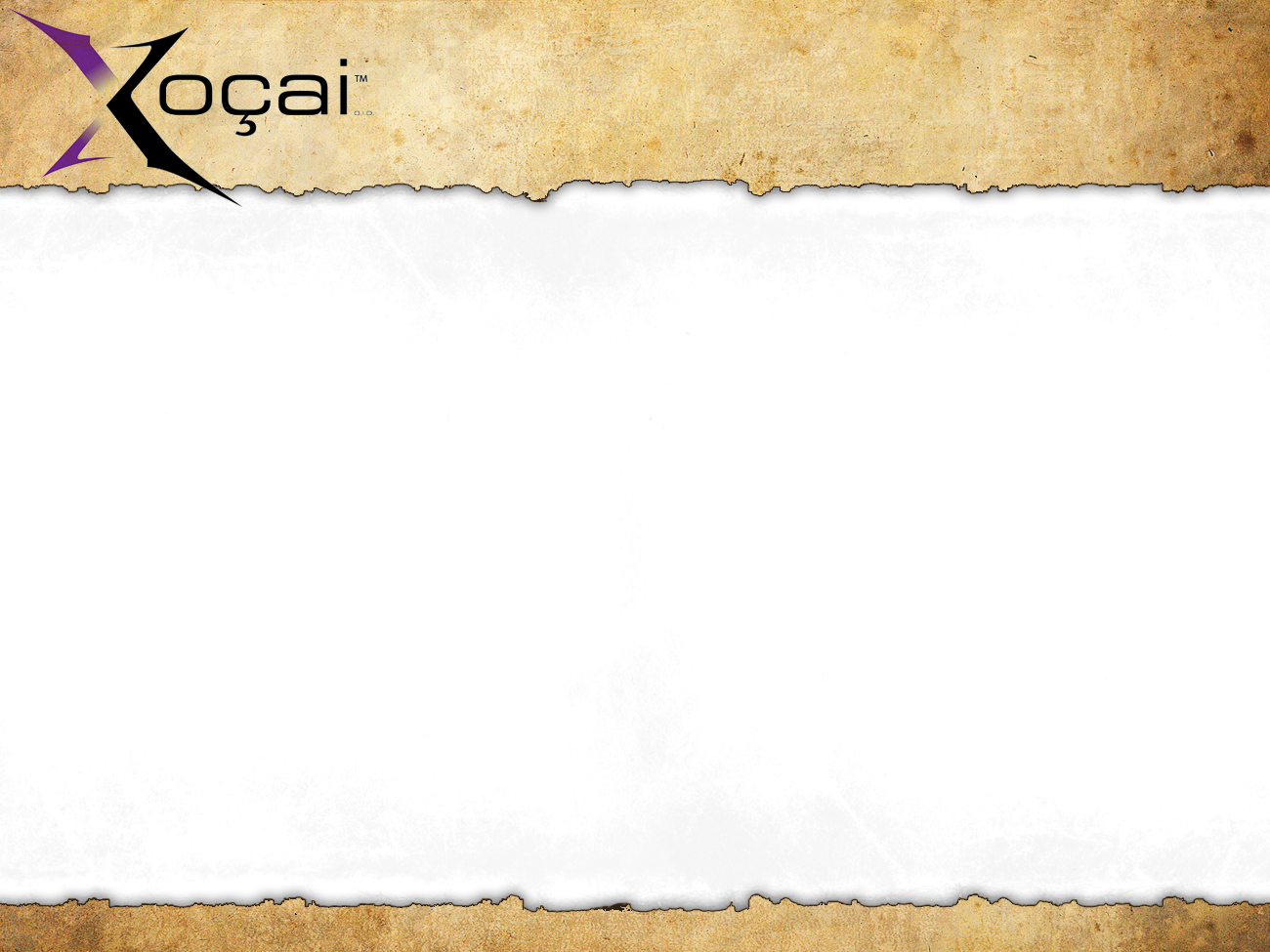 Discovery #2:

Best time to support “Full-Timers”:
11am-1pm
3pm-5pm
7pm-9pm
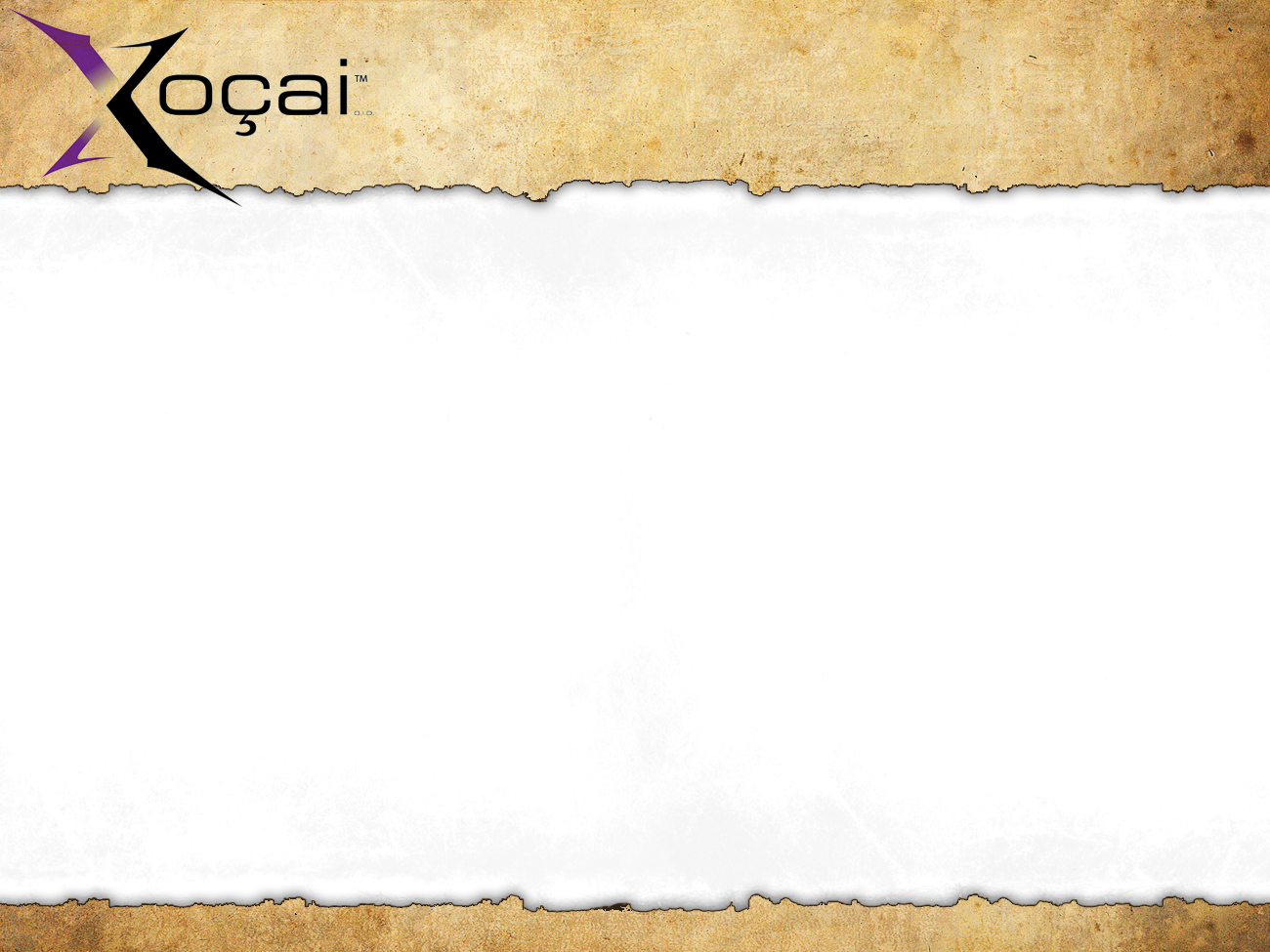 Discovery #3:

Best time to support “Part-Timers”:
7pm-9pm
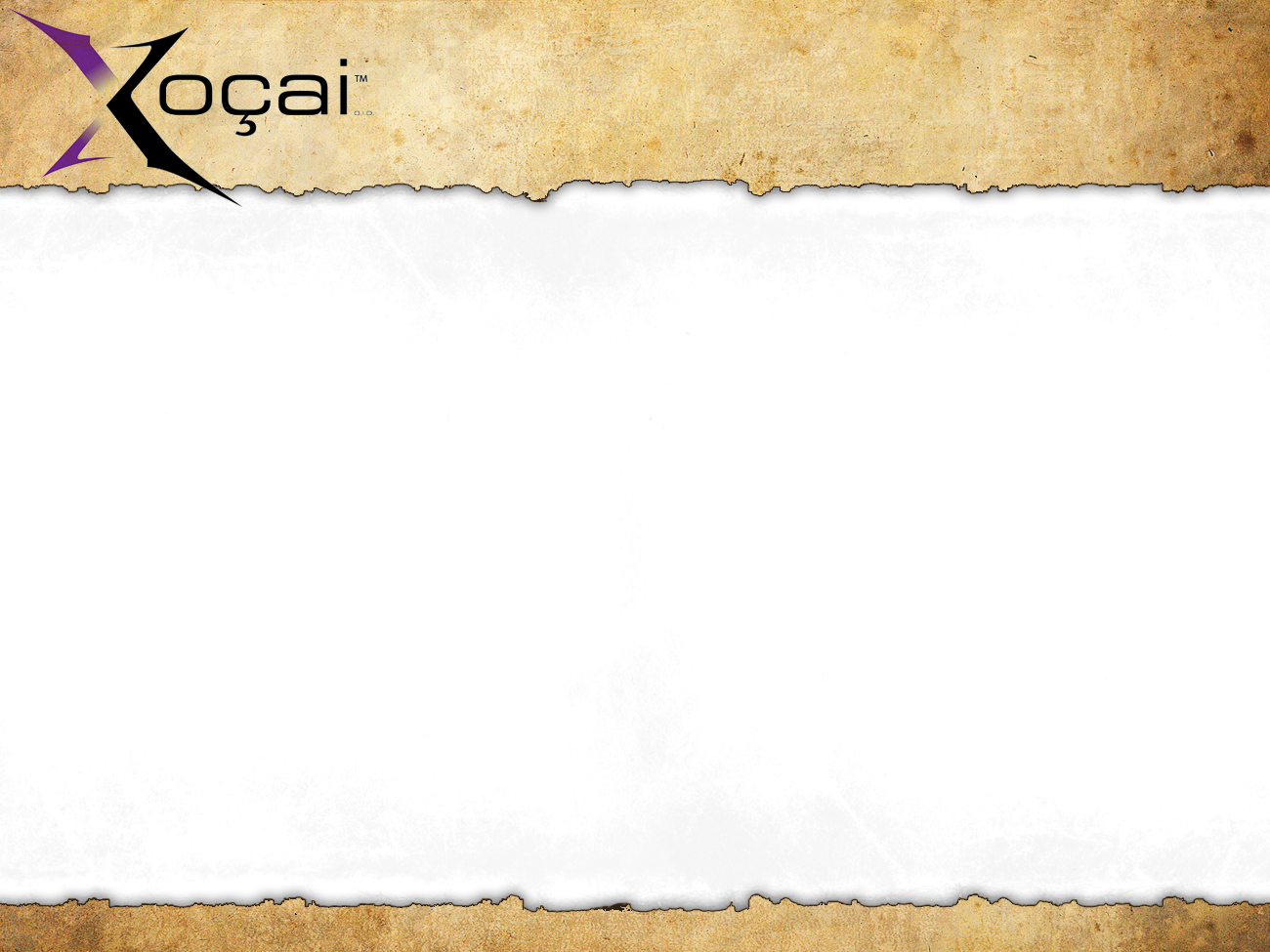 Discovery #4:

Best time to support International Team:
11am-1pm
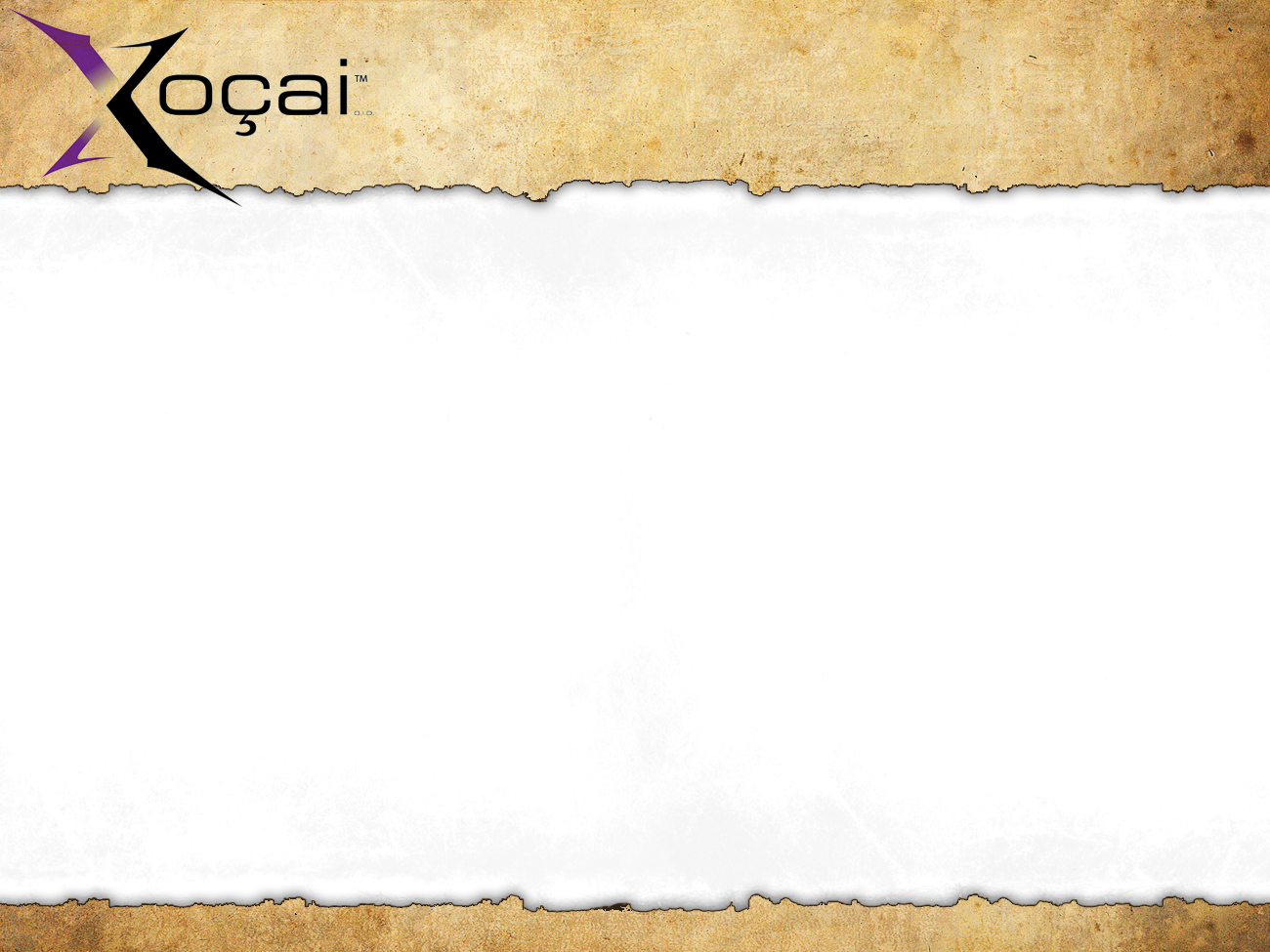 An Observation:

The week after…
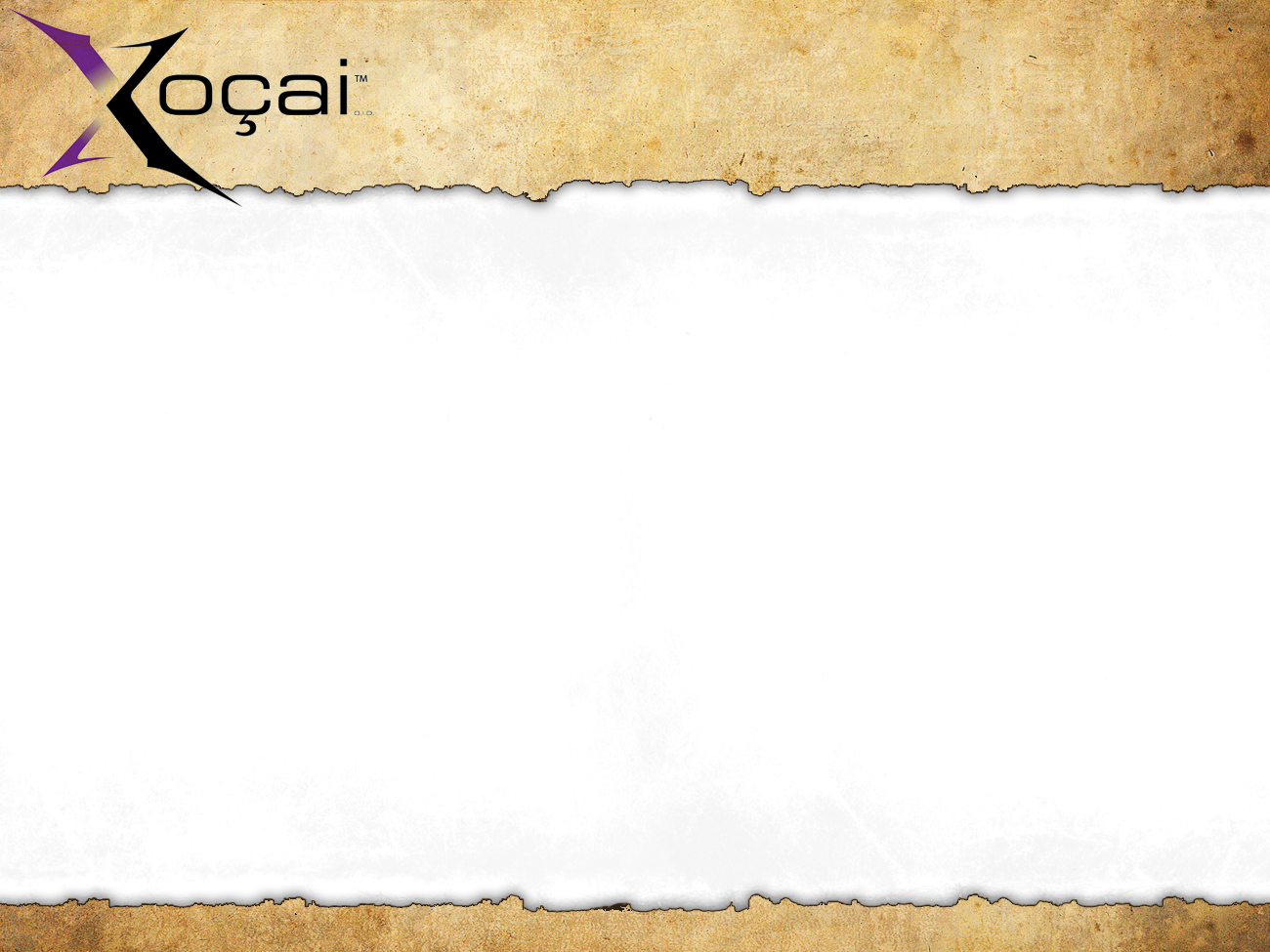 Daily Activities?
If there are not consistent daily activities 
for the 3 unique categories of distributors, 
Is waiting for the next opportunity effective?

When is their next chance?
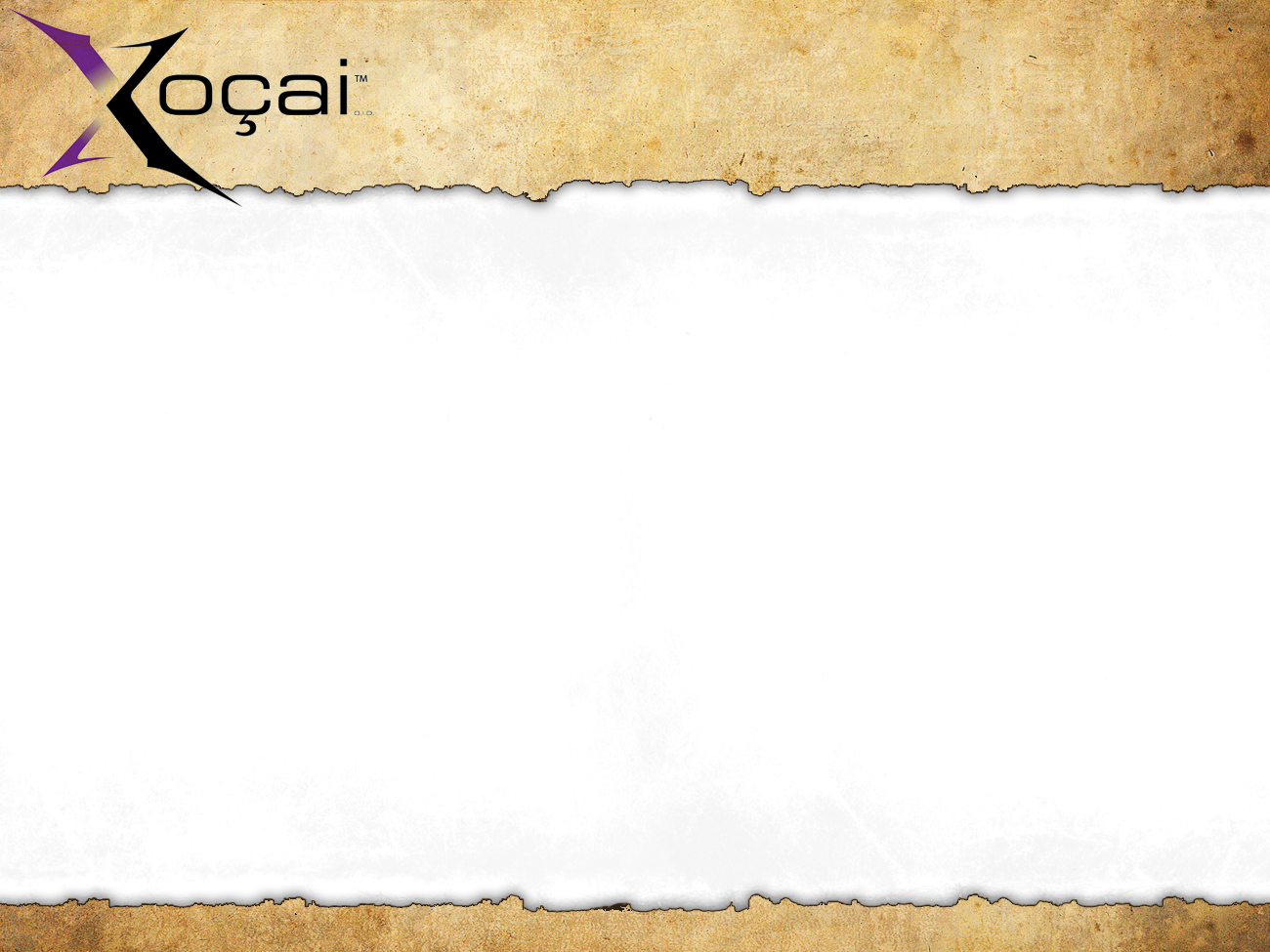 Duplication?
Are our teams covered?
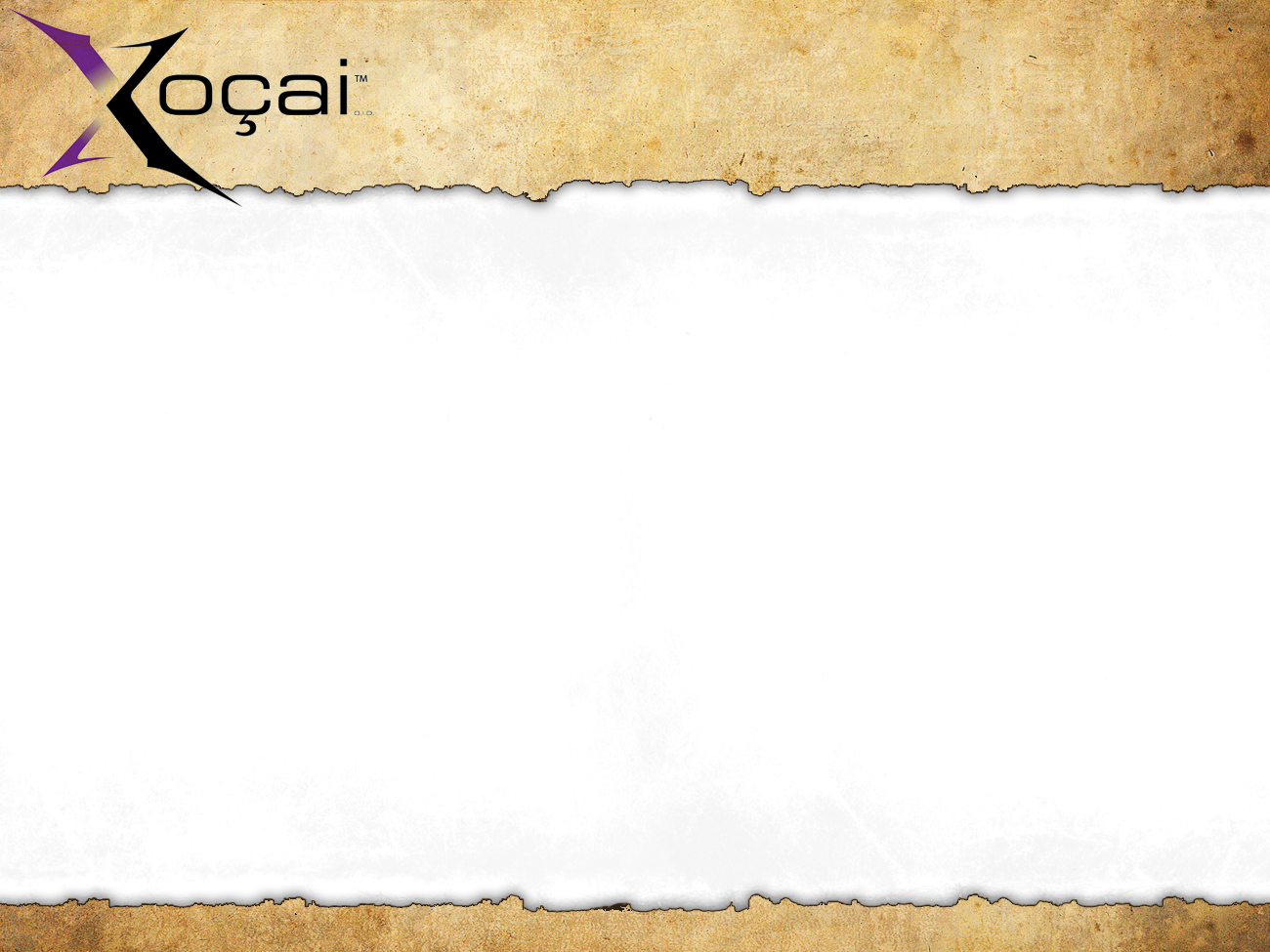 Schedule Review:

	Full-Time		Part-Time		International
	11am-1pm				11am-1pm
	3pm-5pm
	7pm-9pm		7pm-9pm
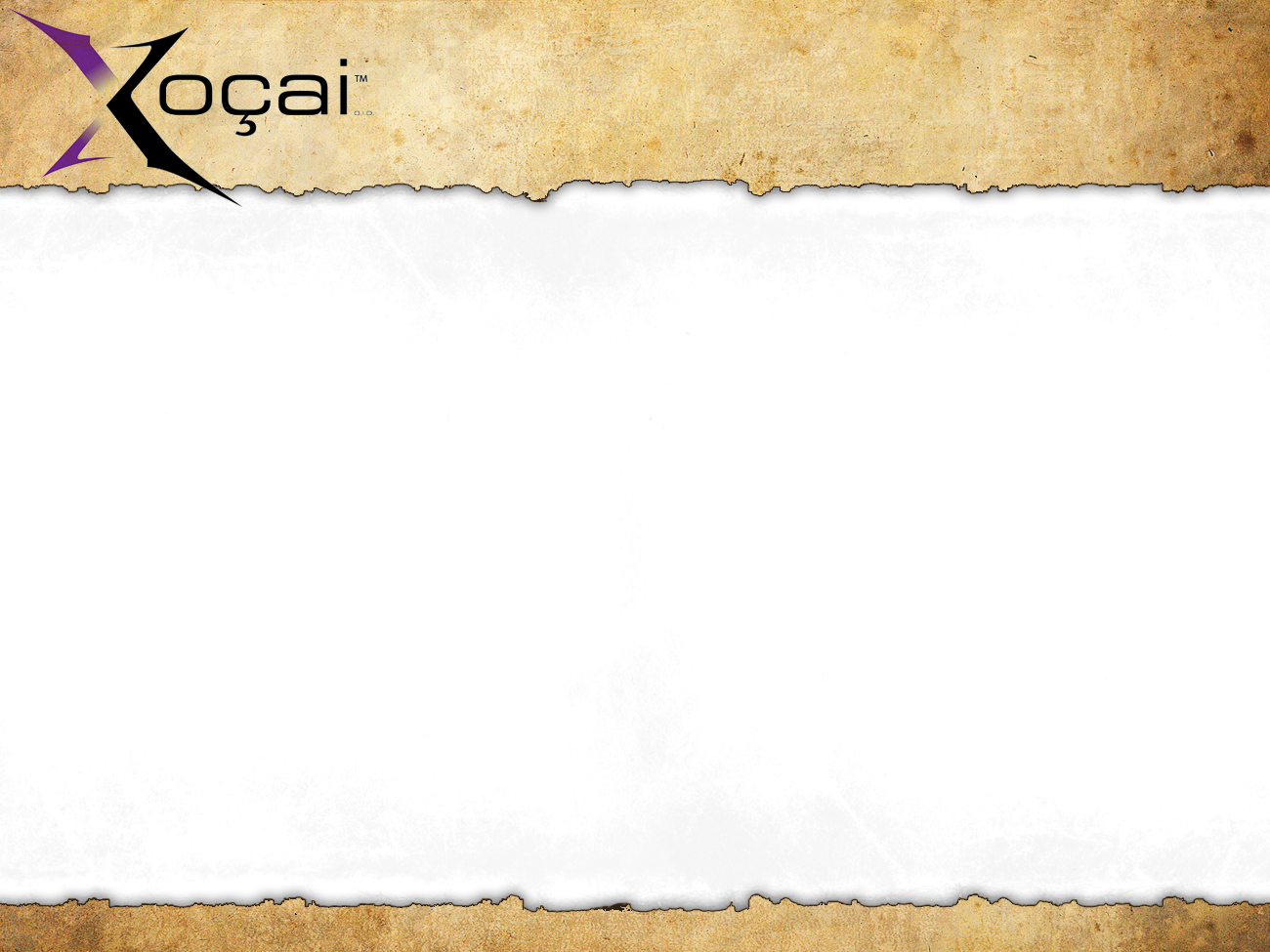 My Questions:

What are we doing DAILY between 11am-1pm to support our Full-Time Teams?

What are we doing DAILY between 11am-1pm to support International Teams?

What are we doing DAILY between 3pm-5pm to support our Full-Time Teams?

What are we doing DAILY between 7pm-9pm to support our Full-Time Teams?

What are we doing DAILY between 3pm-5pm to support our Part-Time Teams?
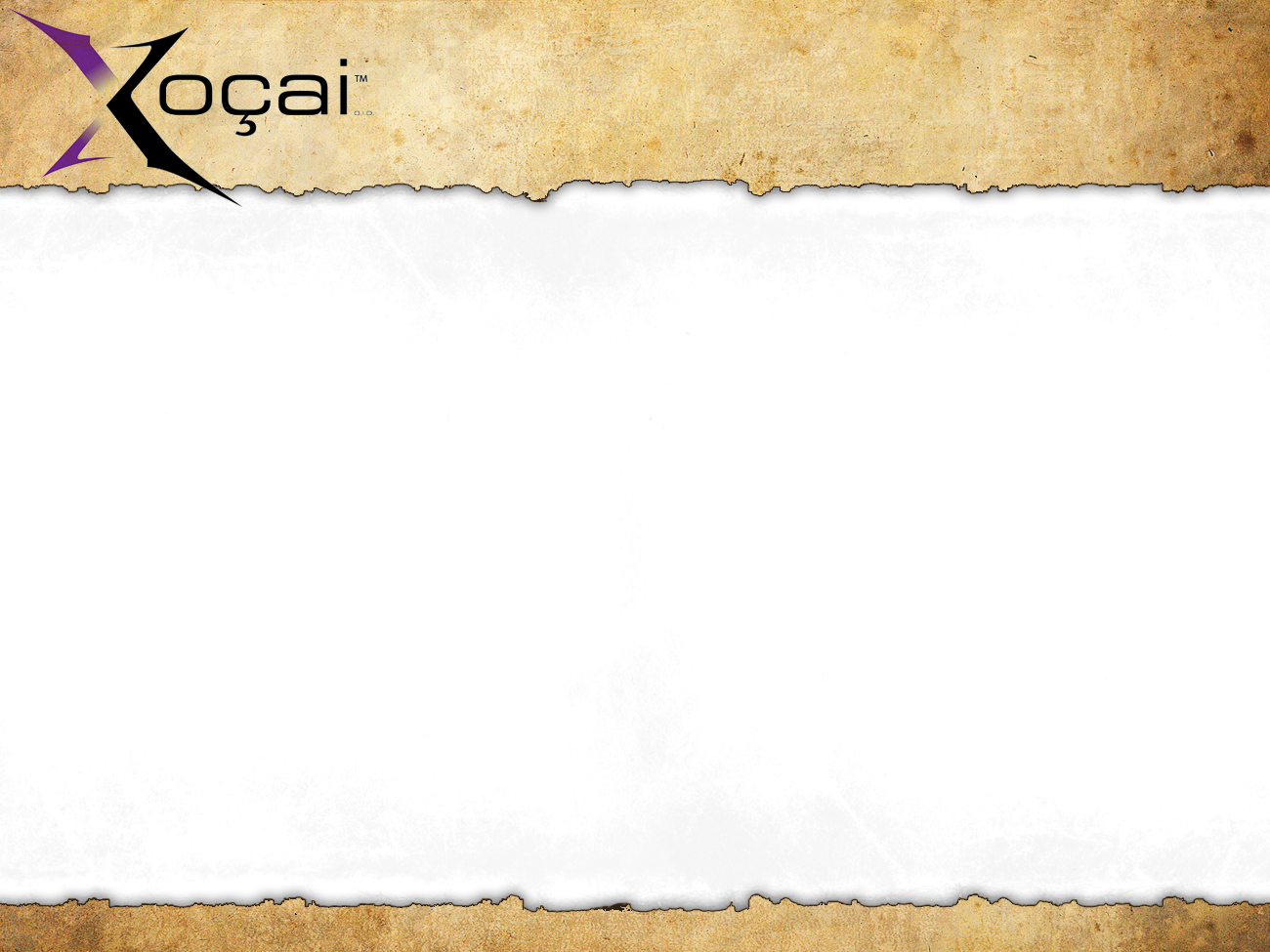 Schedule Option:

	11am	“Full-Timer” Support	(1)
	Noon	International Support	(2)
	3pm		“Full-Timer” Support
	7pm		“Full-Timer” Support	(3)
	8pm		“Part-Timer” Support
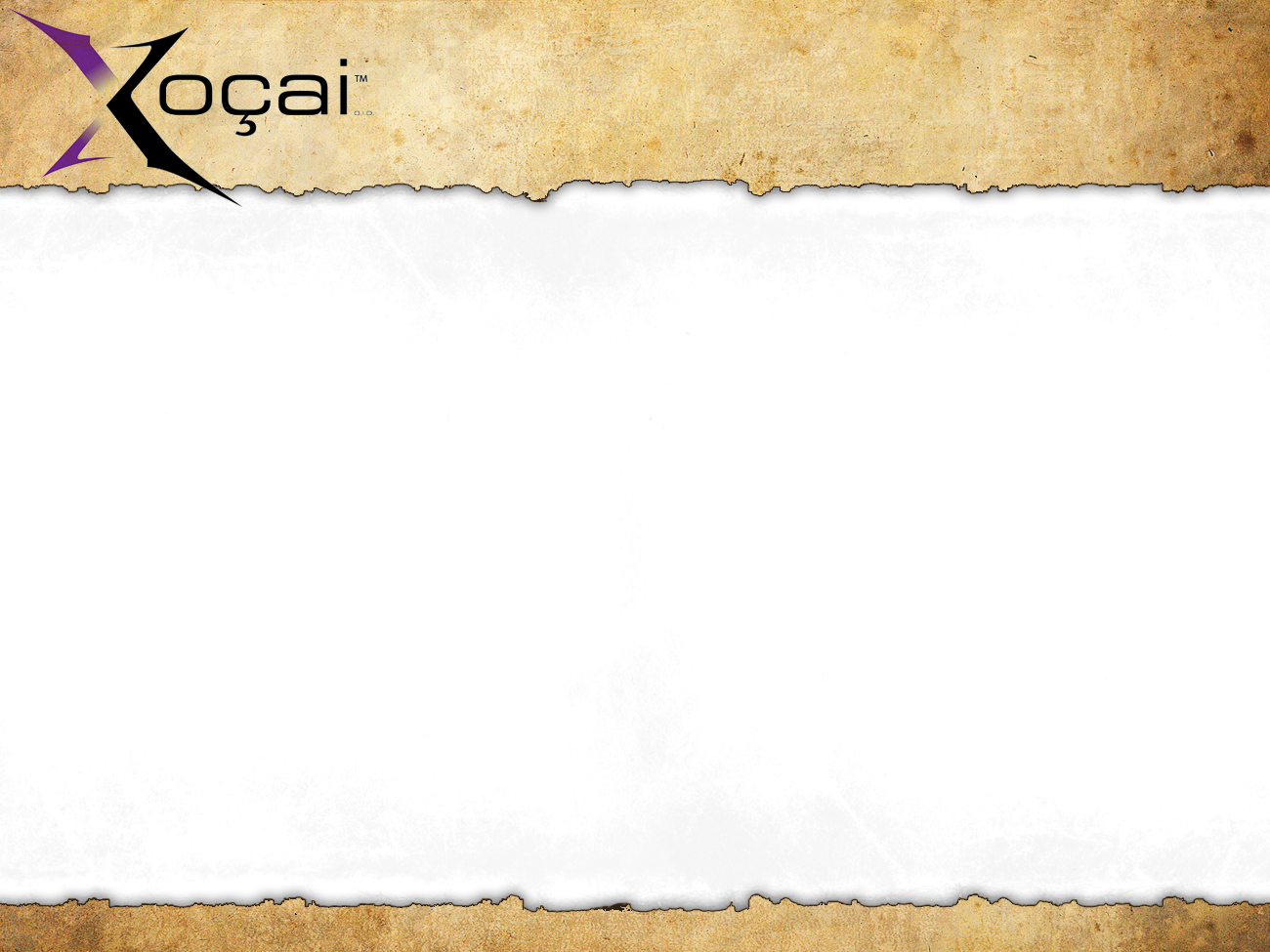 Partial Solution:

	10am		Full-Timer Support		(Mon-Fri)
	Noon		International Support	(M-Tu-W-Th-F-S)
	3pm		Full-Timer Support		?
	7pm		Full-Timer Support  	(M-Tu-W-Th-F-S)
	8pm		Part-Timer Support 	(M-Tu-W-Th-F-S)
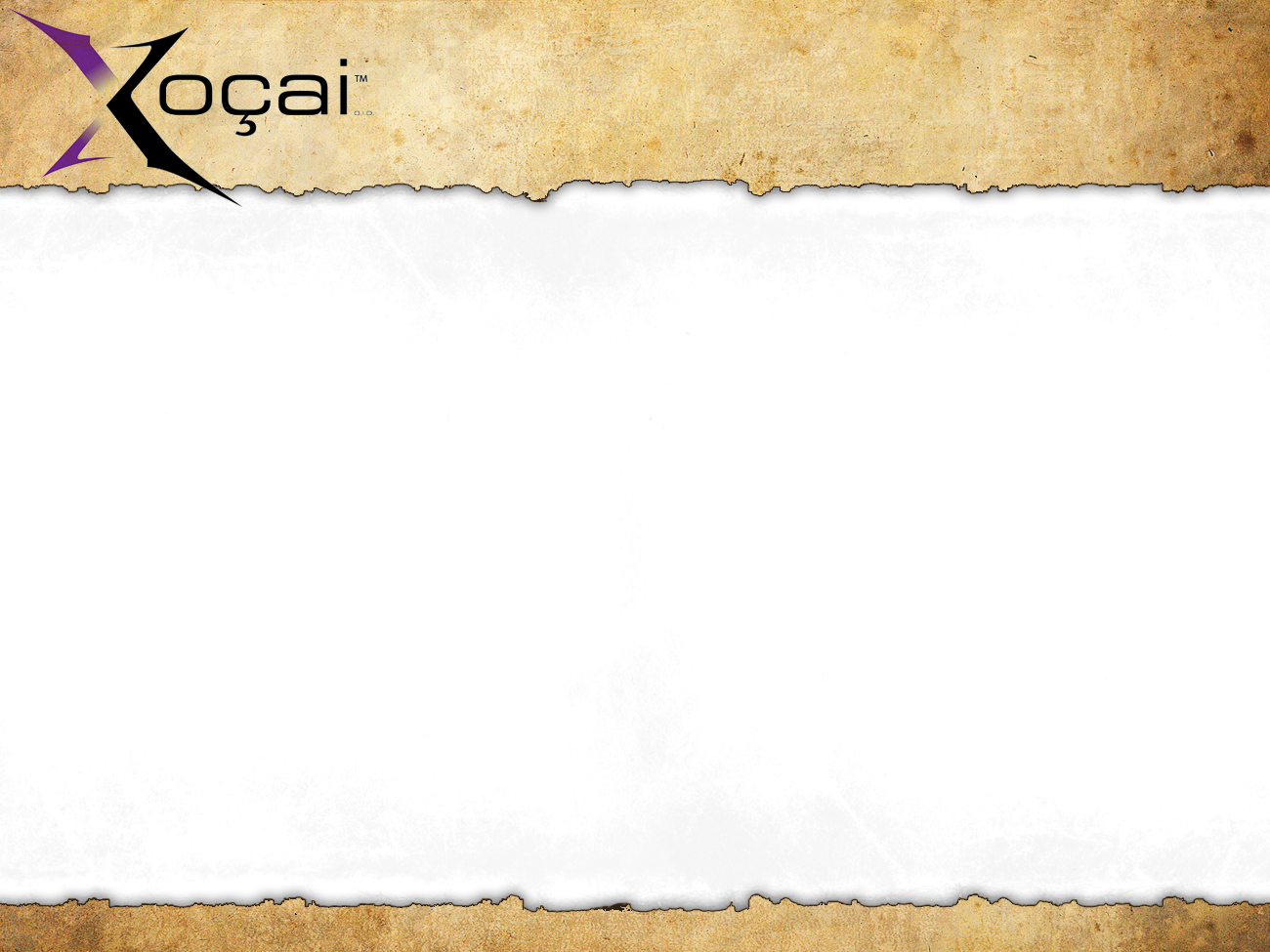 Self-Evaluation:
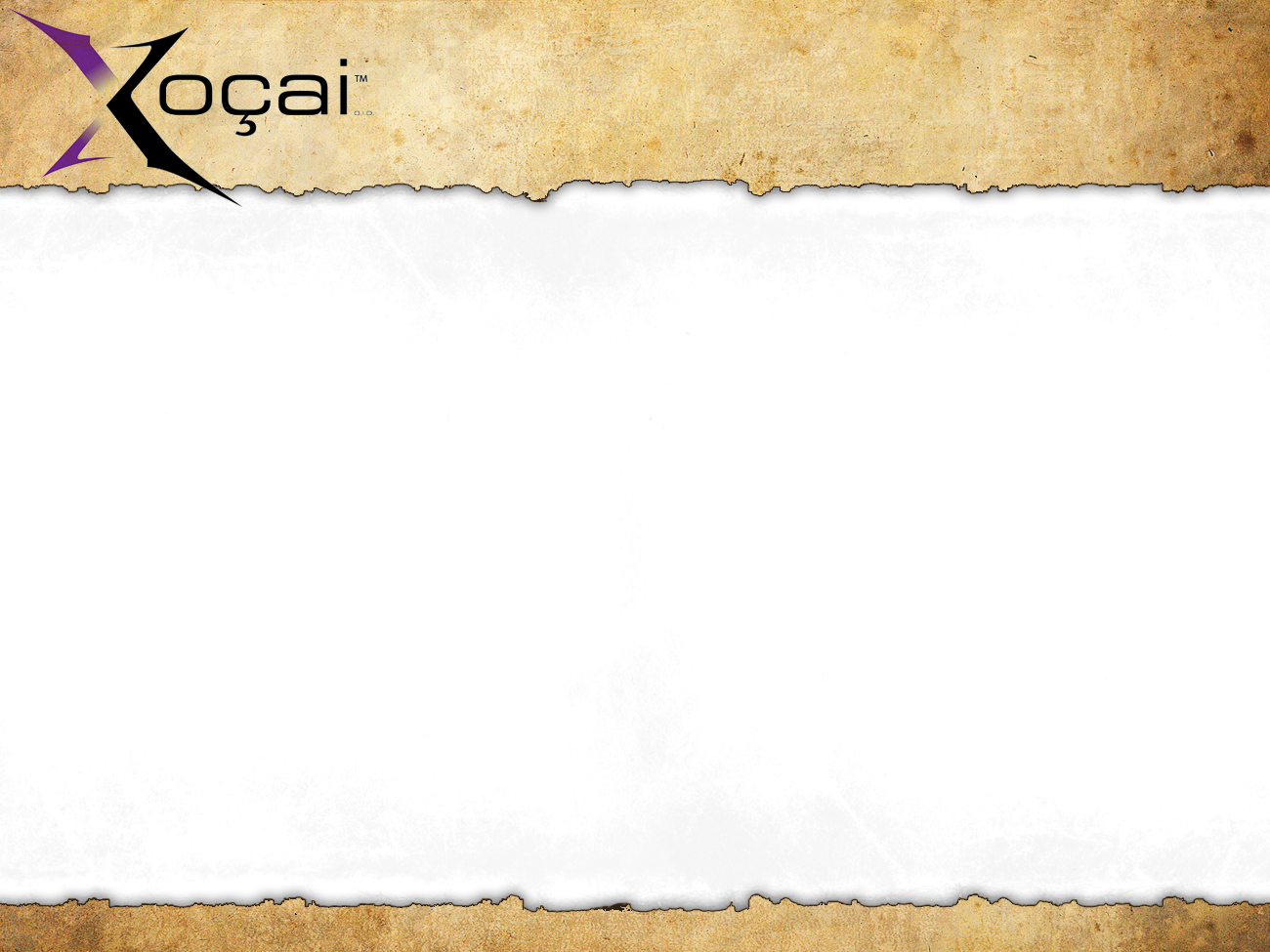 Congratulations!